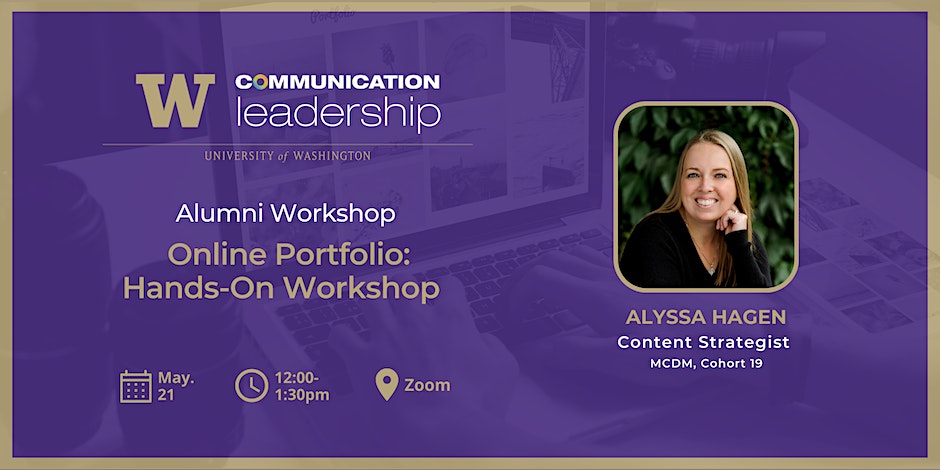 [Speaker Notes: Do you have an online portfolio already?]
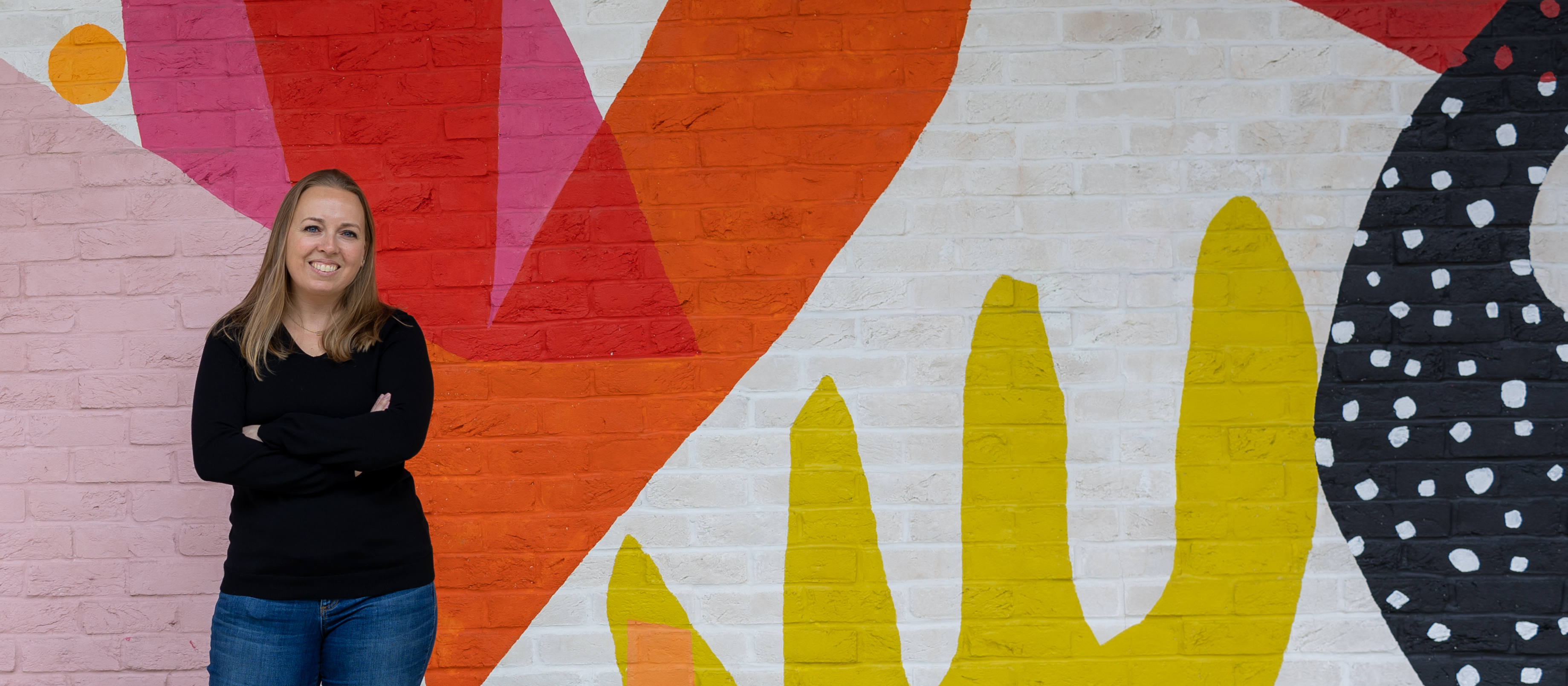 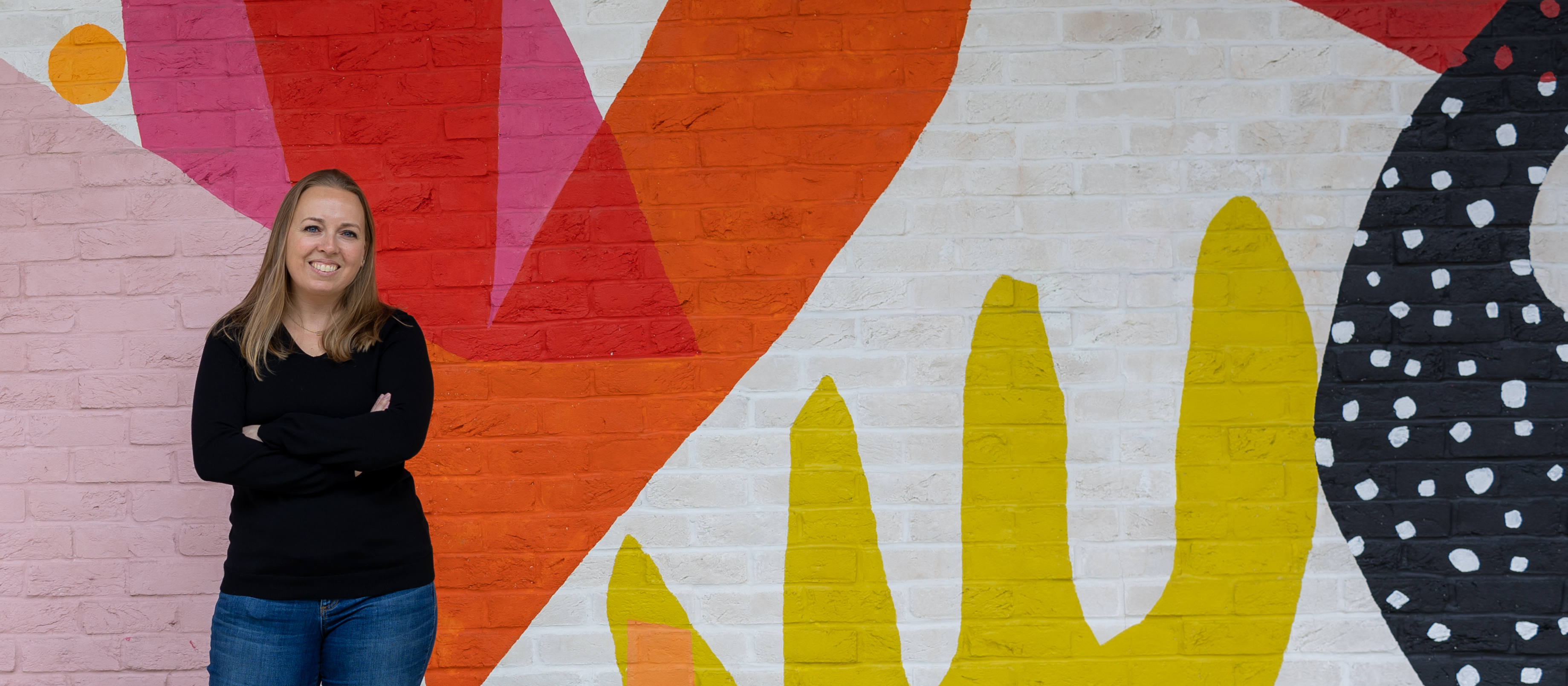 Alyssa Hagen
www.alyssahagen.com
alyssahagen@gmail.com
LinkedIn/alyssahagen
www.alyssahagen.com
alyssahagen@gmail.com
LinkedIn/alyssahagen
Let’s talk about…
Who?
Who needs an online portfolio & who’s the audience?

What?
What should and should not be featured on your portfolio?

Where?
Where should your portfolio be shared?

Why?
Why you should update your portfolio quarterly.

How?
How you can create an online portfolio quickly and easily.
Your resume is your front yard.
Your portfolio reveals your favorite painting above the fireplace.
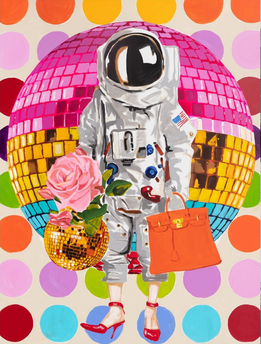 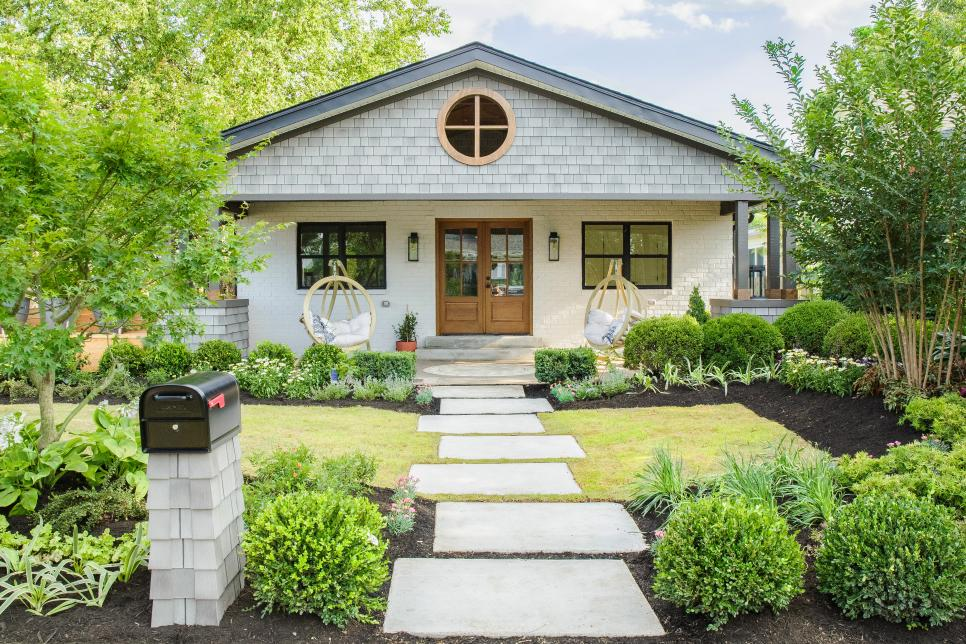 House analogy
[Speaker Notes: An online presence in addition to your resume, is not oversharing. Your resume should generate a spark and create a good first impression. Your portfolio gives others an opportunity to know you better and communicate the breadth of your knowledge. People come to your site for a reason. Make it easy for them to find what they’re looking for.
You can share what's in your living room, but you're not going to share what’s on the laundry room floor.]
Who needs an online portfolio?
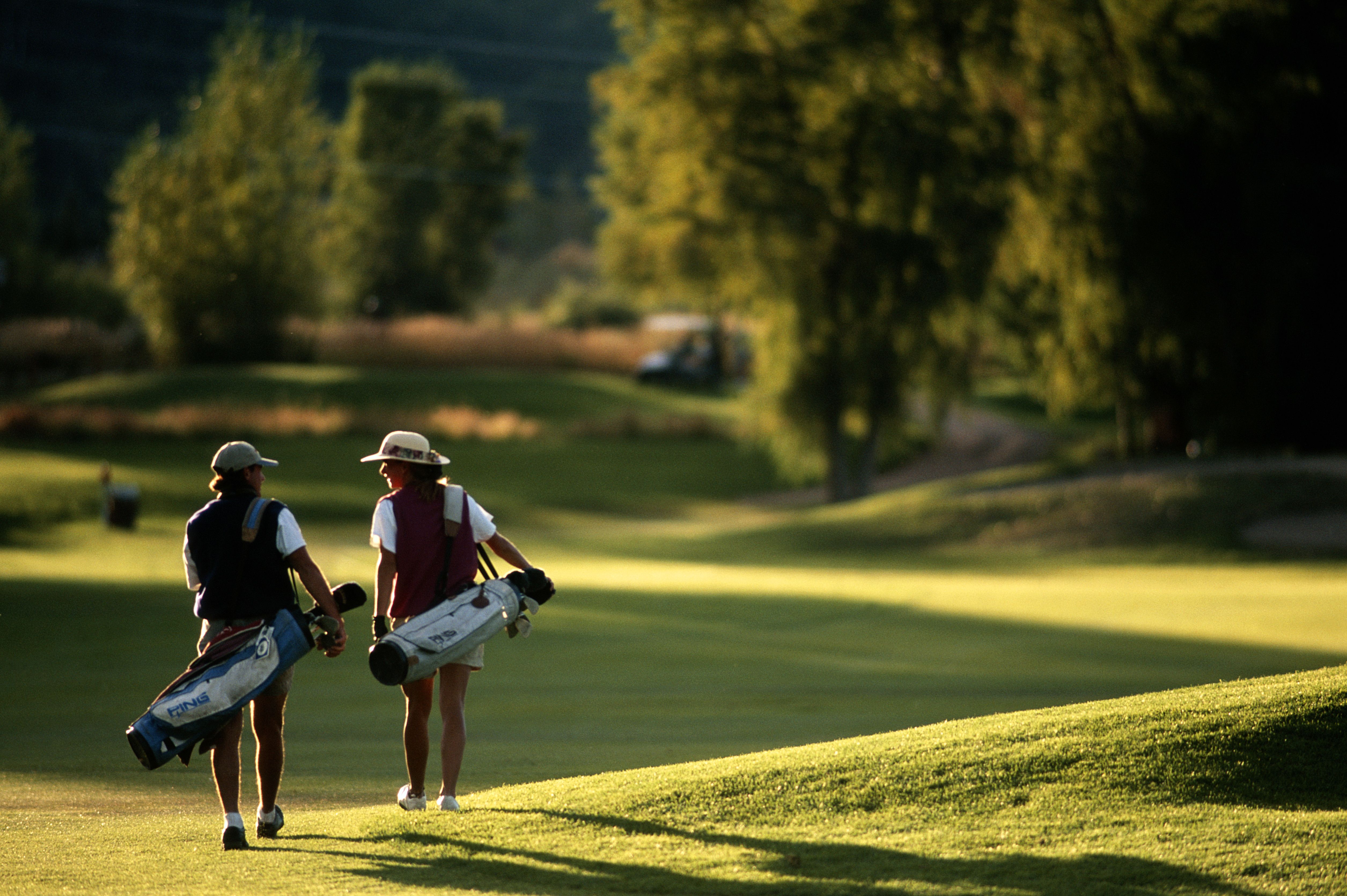 People who need to interact with others in a professional capacity.

Hiring is done online. Sometimes we never meet in-person with the people we work with every day!

We don’t have as many opportunities for “shared experiences” to build relationships.

More touchpoints and commonalities = more connections
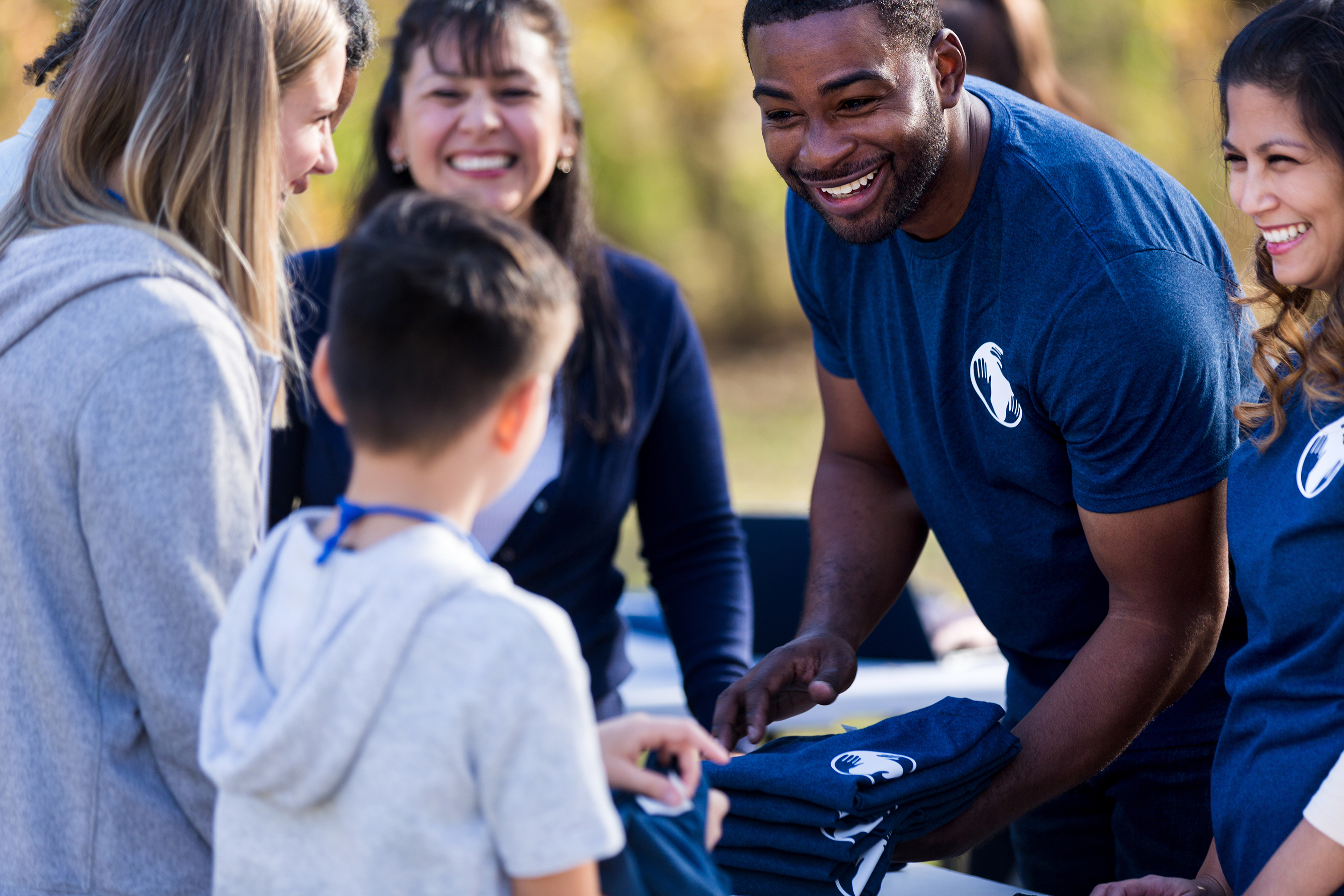 [Speaker Notes: Business doesn’t happen on the golf course anymore. With online and hybrid roles, we need to find connection points with people we’ll never meet in person. One way to do that is by writing about our hobbies, interests, classes, life experiences and personal goals on a portfolio website.]
Q & A
Get ready to type in the chat!
Question 1: What type of person or career needs a portfolio?

Photographer
Chef?
Someone early in their career
Someone living in one country that’s trying to get hired in another country
Question 2: What type of person or career doesn’t need a portfolio?

FBI agent
[Speaker Notes: Not everyone needs an online portfolio, but if people want to keep track of their projects over the years and enjoy sharing, it can’t hurt.]
Who’s the audience?
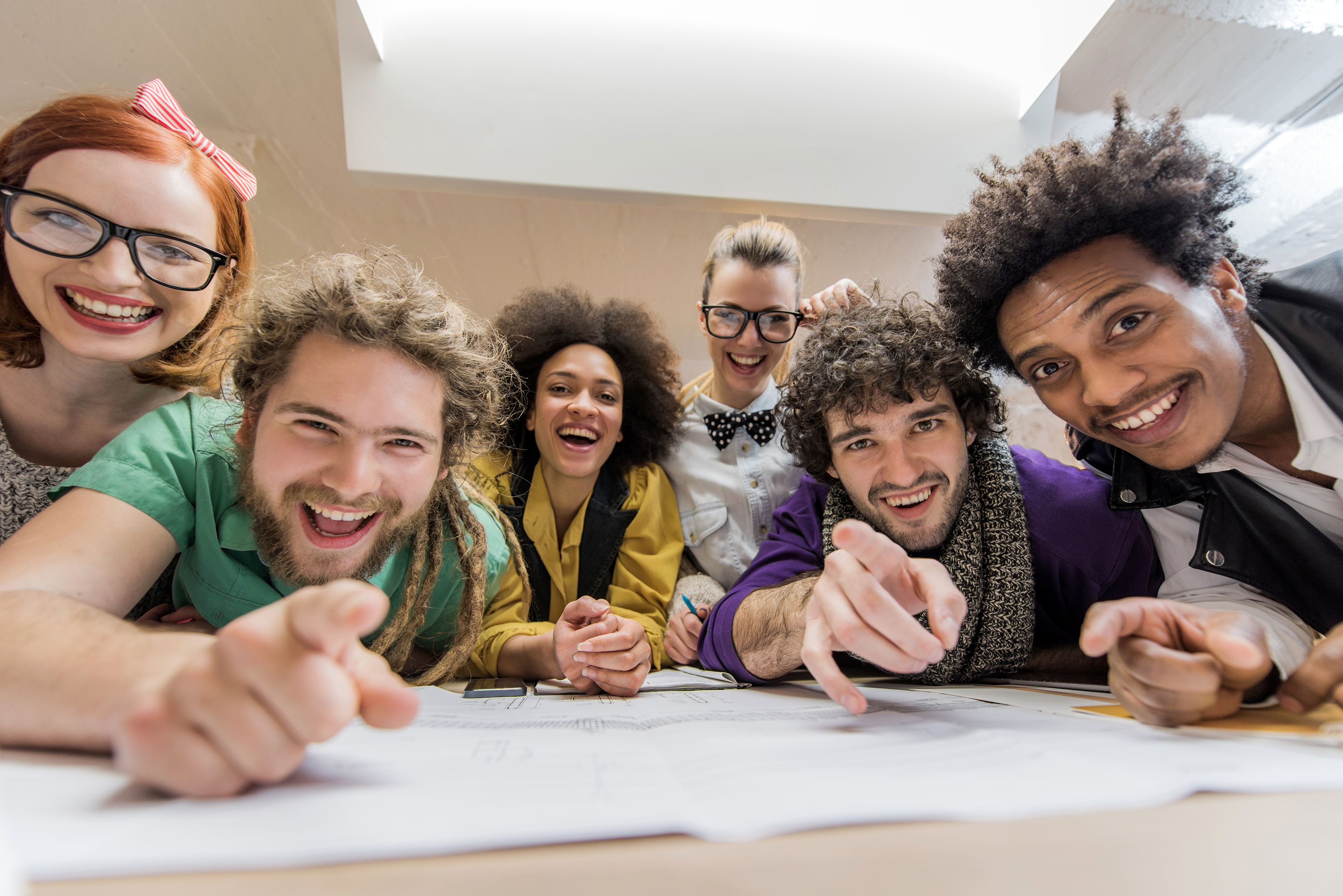 Employers
Your ex’s new partner
Randos on LinkedIn
Your aunt that you haven’t seen for three years
Write for:
Yourself! 
Your future boss
The admissions team at your next educational institution
Who else?
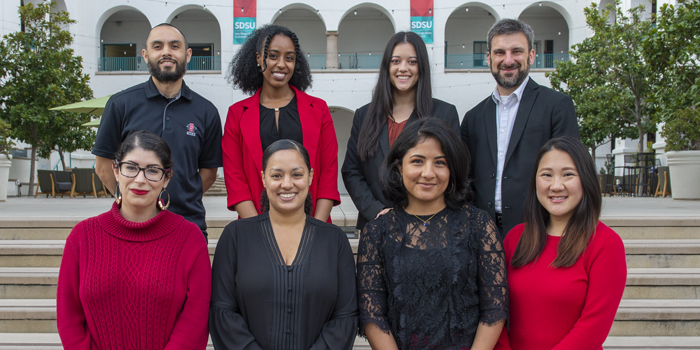 What should and should not be featured on your portfolio?
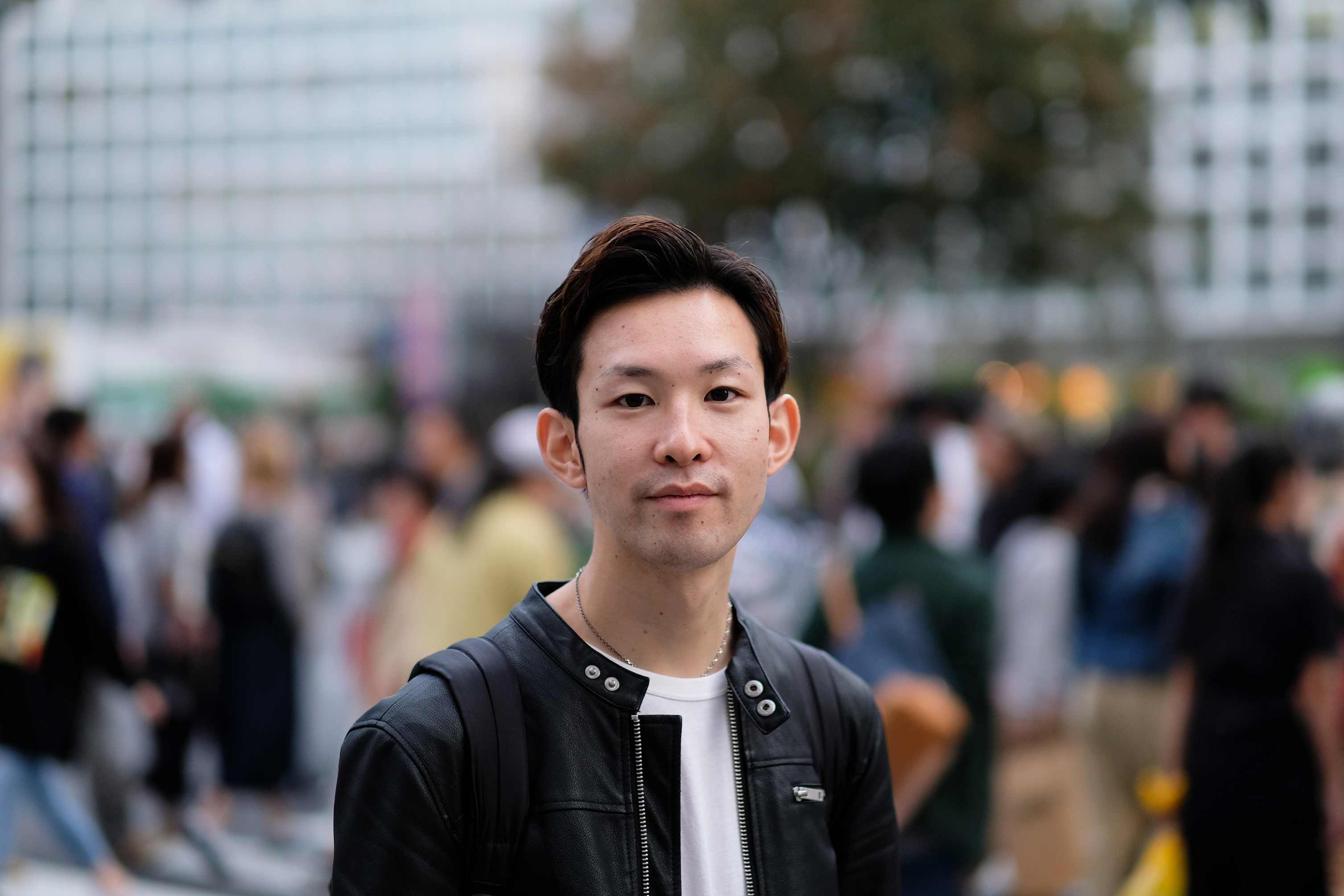 Will sharing more about yourself online put you at an advantage over your professional/ employment competition?
Tell your story
If so, what do you want people to know about you?
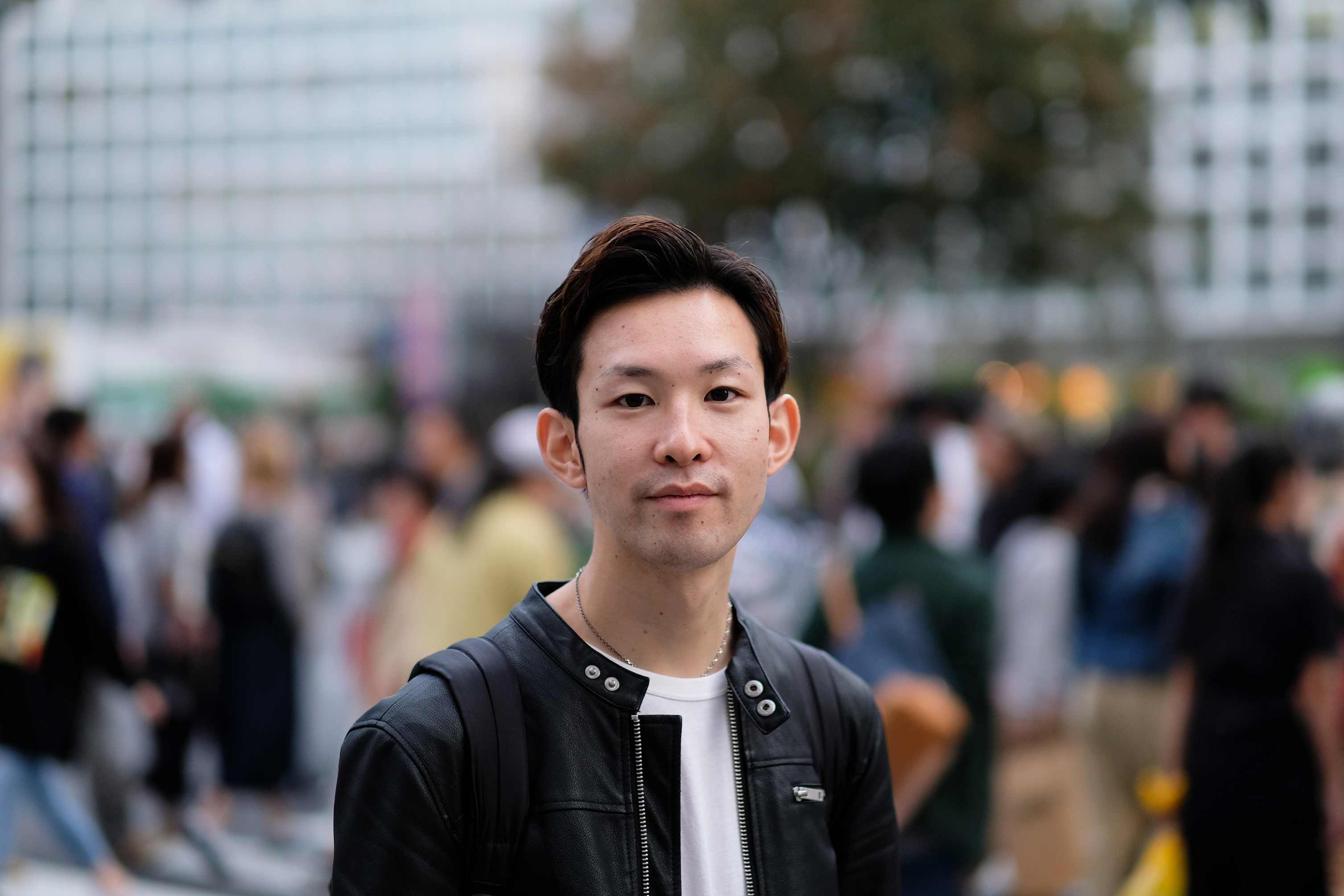 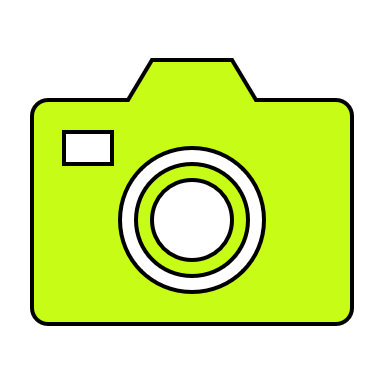 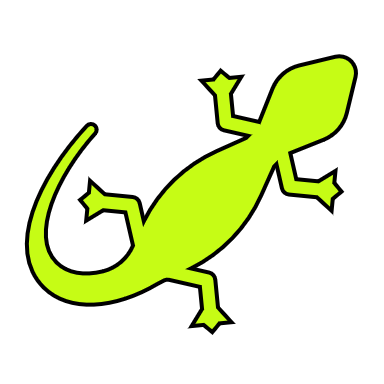 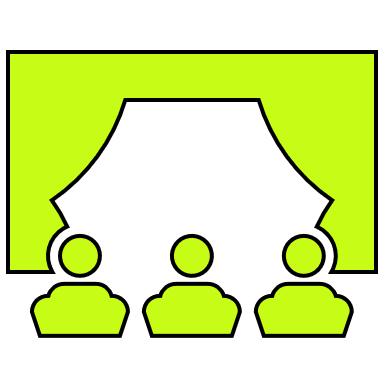 [Speaker Notes: Is a photographer, owns a water dragon, loves live theater.]
Tell your story
What don’t you need to share?
What could put you at risk?

Remember, sometimes readers are looking for a reason to weed you out, not choose you.
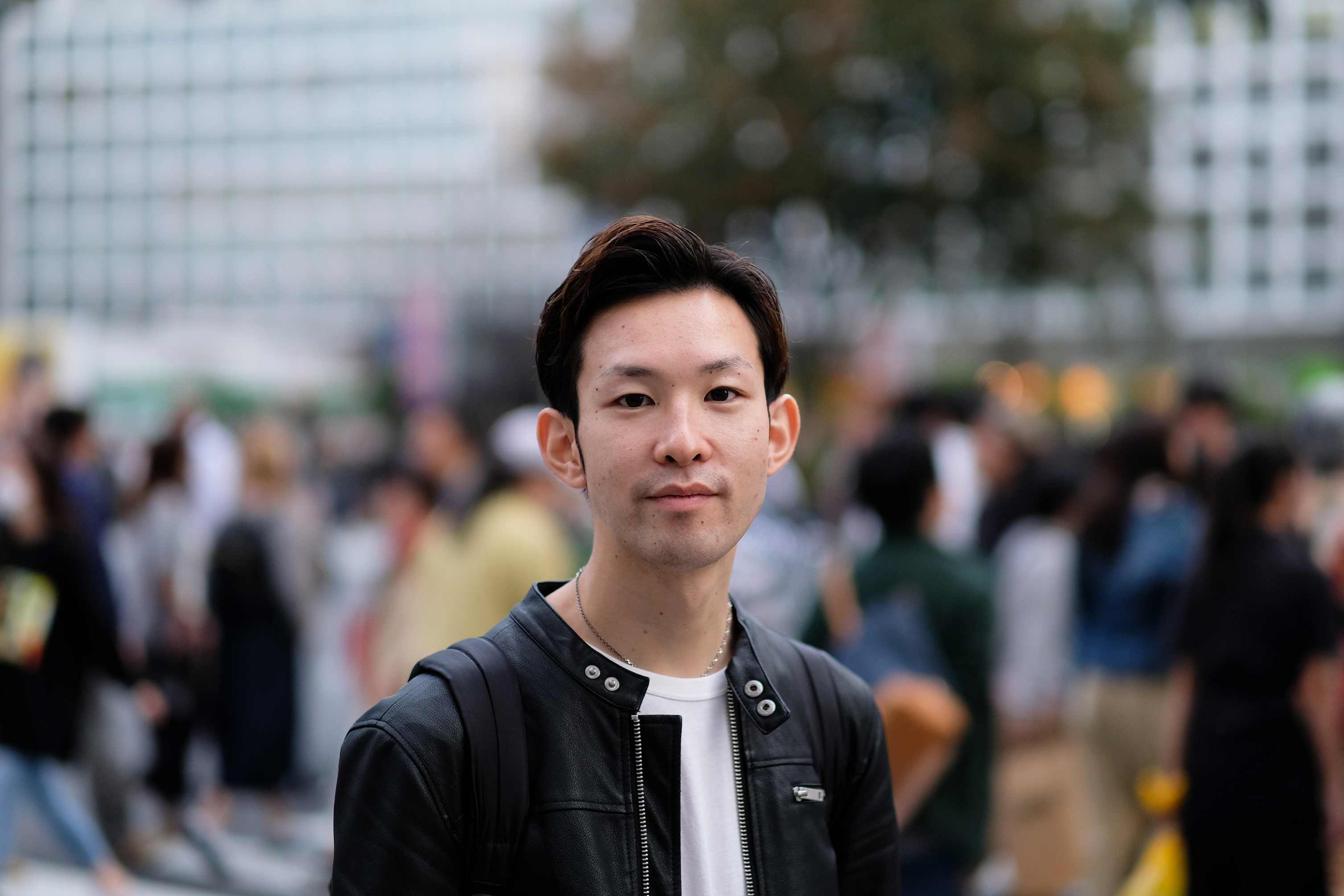 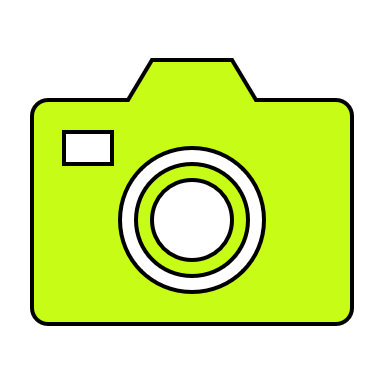 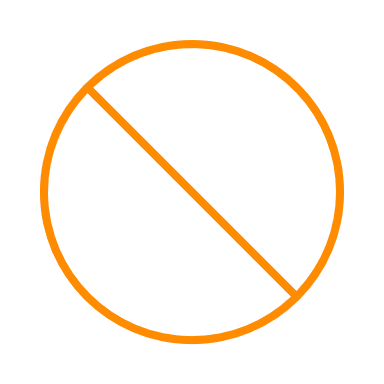 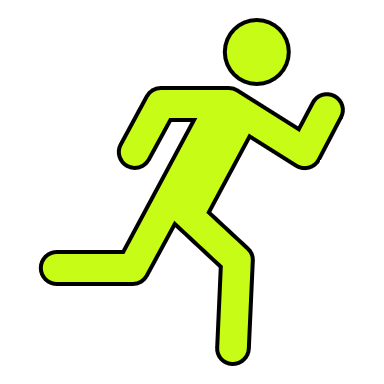 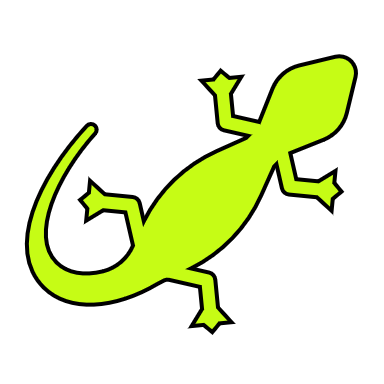 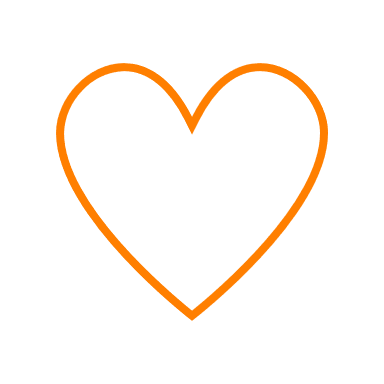 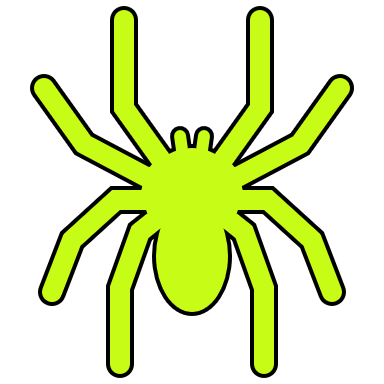 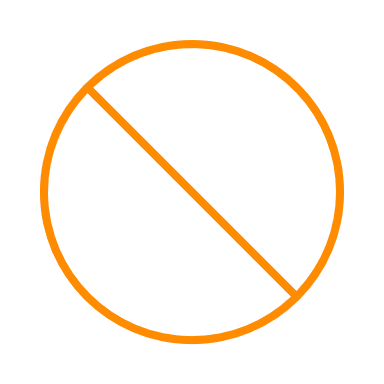 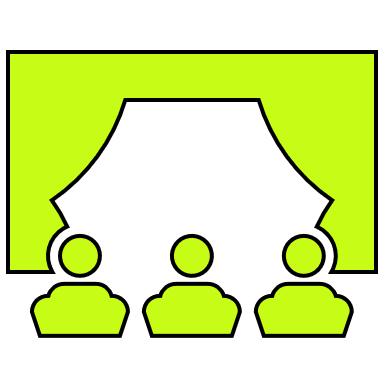 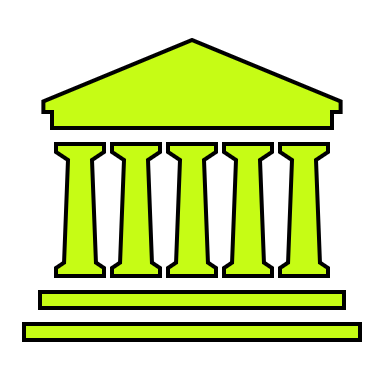 [Speaker Notes: Running is not a sport. Spiders get a bad wrap. All governments should be abolished
Remember, sometimes readers are looking for a reason to weed you out, not choose you.]
Portfolios provide proof and validation
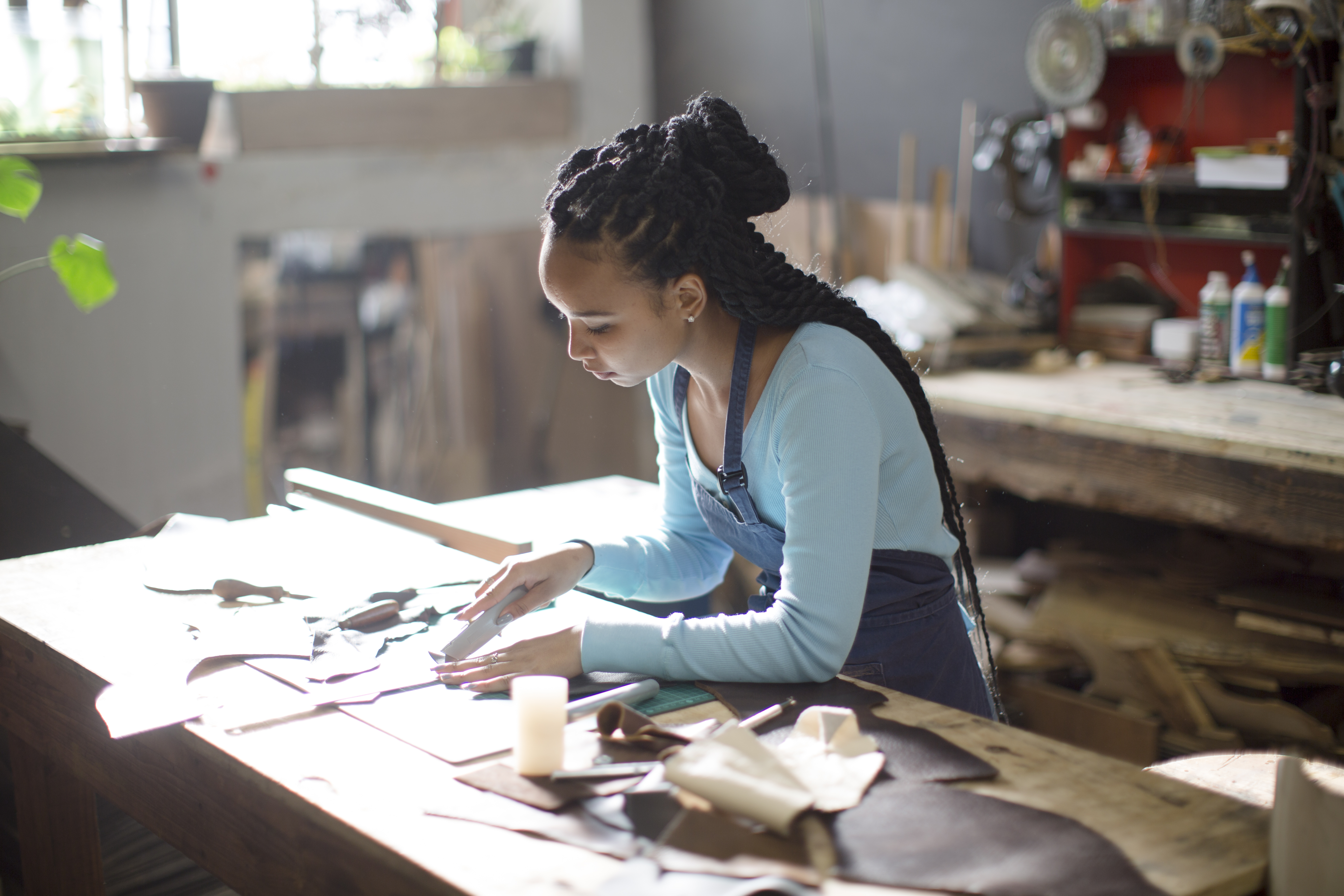 Information on who you are and what you do
Proof with examples that you can do what you say you can 
Collateral about your product/service to pass along to "the buying committee“ or hiring team
Provide more in-depth information straight from the source (you!) 

To make it easy for visitors to get what they need, include:
A page highlighting your most important features or skills, their benefits and the resulting value 
Social proof in the form of case studies or use cases. Customer, manager, instructor or colleague testimonials.
Easy conversion path: a button that links to a contact form to request a meeting 
(Gold mine) An interactive product demo or video, preferably ungated 

Research the best online portfolio for your degree, interests and career goals. Find good examples and duplicate it to make a version that reflects your skills.
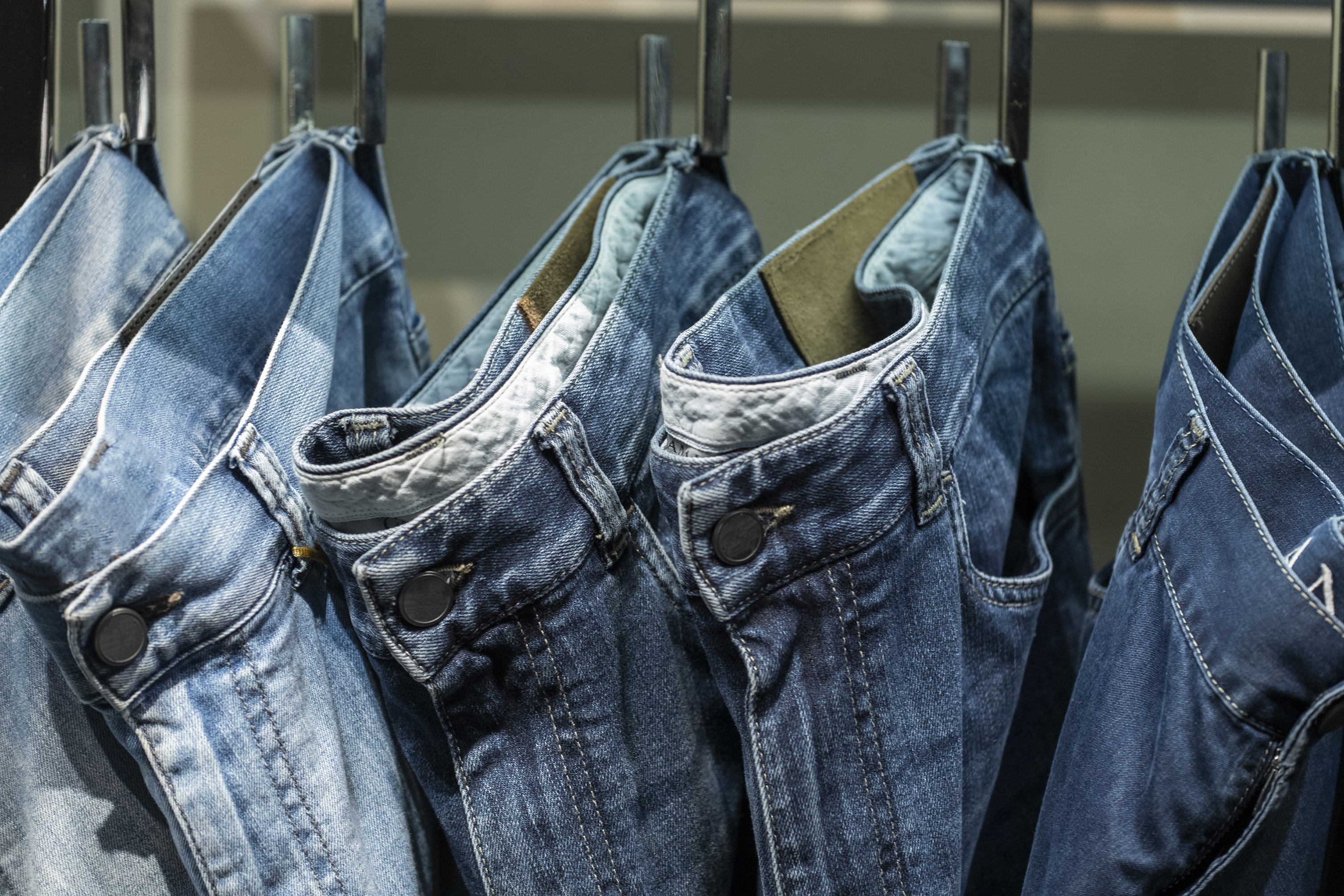 Portfolio as a resource
Tell your story and share your personality.

In addition to showing your work and experience, your portfolio should help a reviewer get a sense of your voice as a designer, or whatever you are, because ultimately you are what they will be hiring, not the work you did in the past or the list of companies you worked with. They’re buying into your potential, that is, the work you can do for them, in the future.

Speak to your role and strengths.

If you’re a writer, blog/ journal to brain dump and share your writing style. Use your portfolio to reflect on your own progress.

Use it as a tool to teach and inspire others.
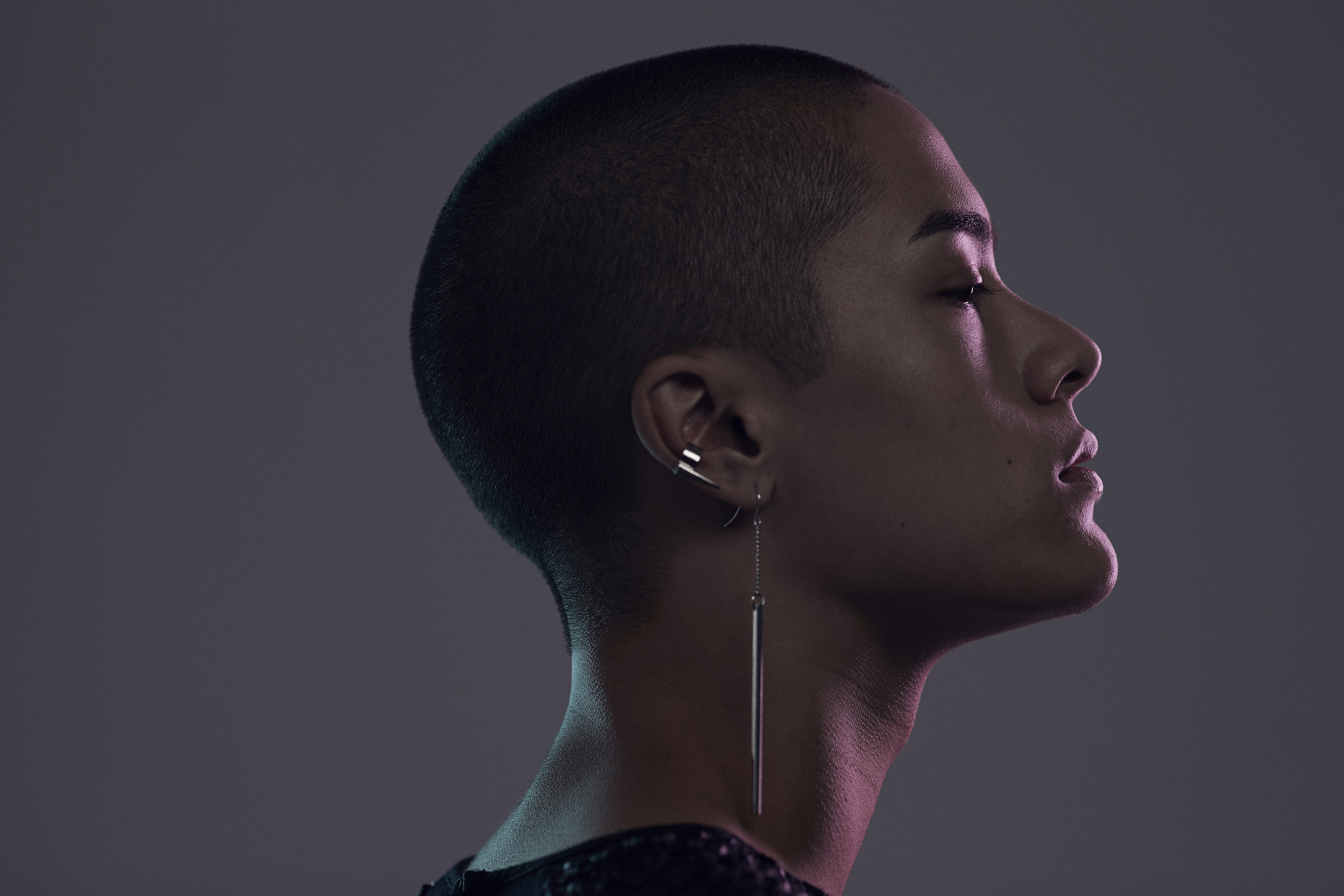 [Speaker Notes: I, Alyssa started keeping a blog to brain dump, check my progress and teach/ inspire others. Example, my original herb garden is now on Pinterest as OG.]
Don’t include:
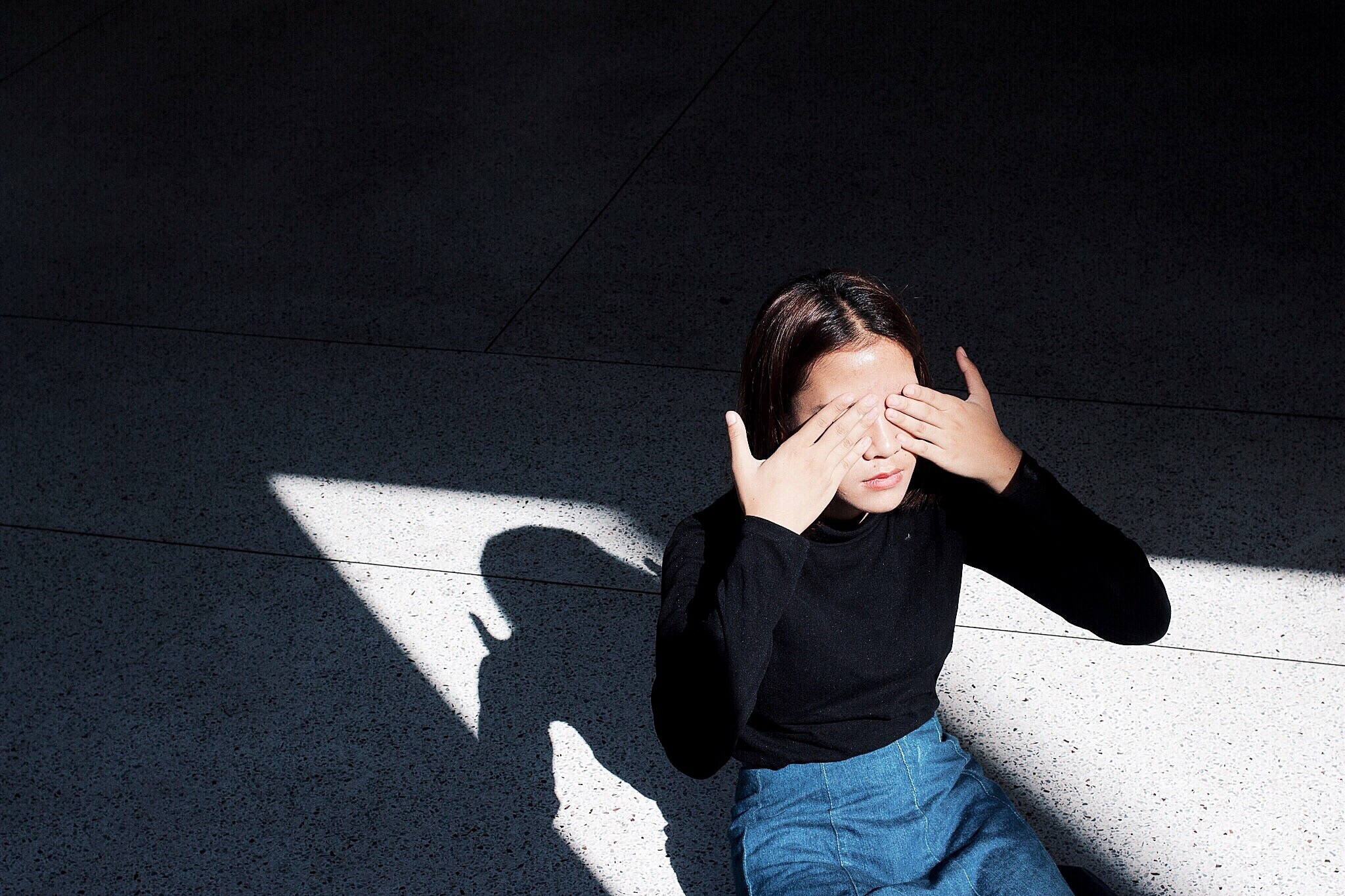 Everything you've ever designed
Your life story
An overly complex or distracting layout
Finished pieces with no context
Only one type of work
Your political opinions
Old projects. (Replace them as your career progresses.)
“Under construction” pages
Figma files
Work under NDA
Keep in mind
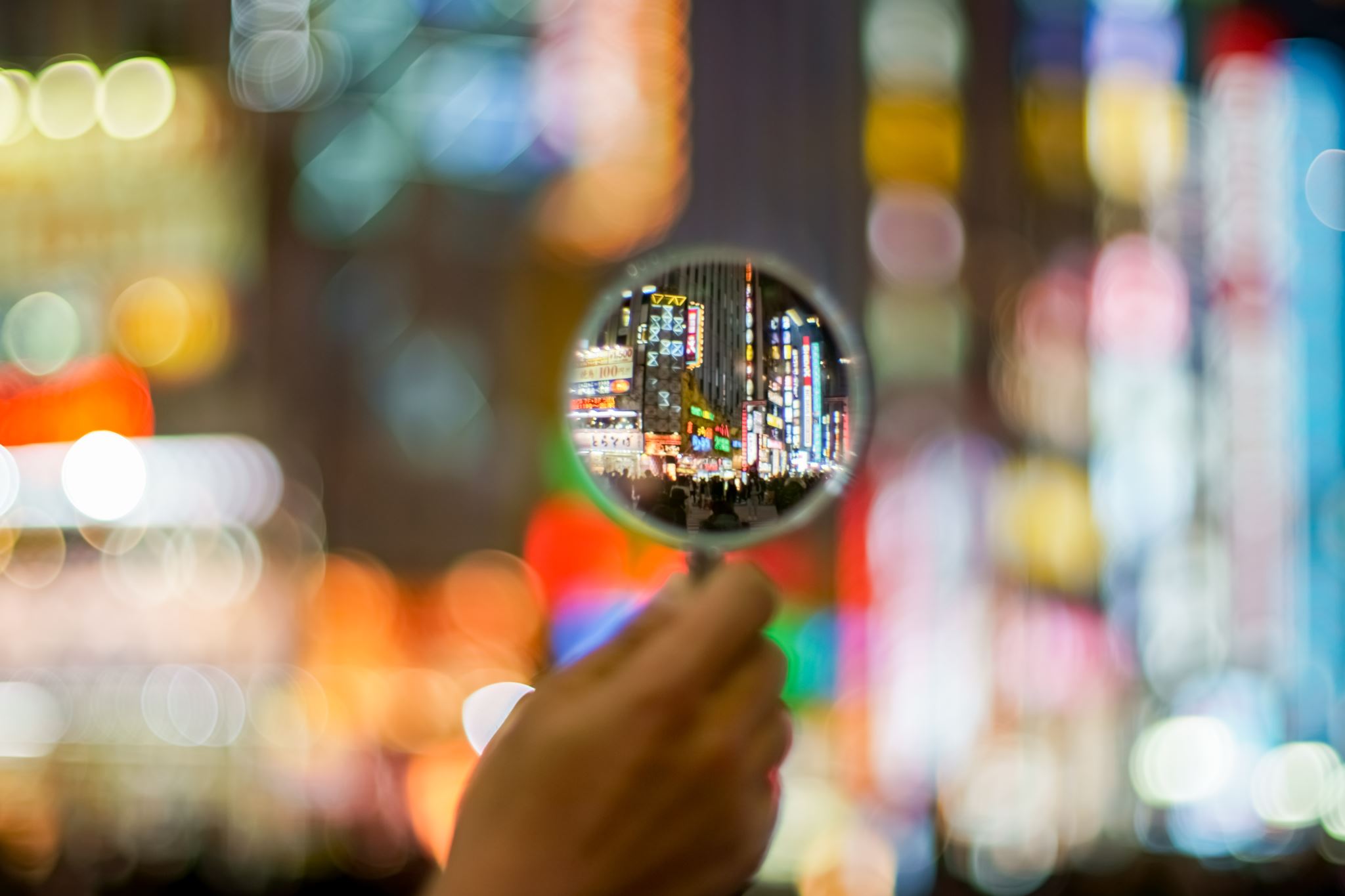 People will make their assessment based on your worst project, not the best.

Your portfolio should never be complete. Let it grow with you!

Let the work do the talking. A story doesn’t need a lot of words, especially for the type of work designers do. Visuals speak volumes.

Your audience doesn’t have time to read. Show don’t tell.
Where can your portfolio be shared?
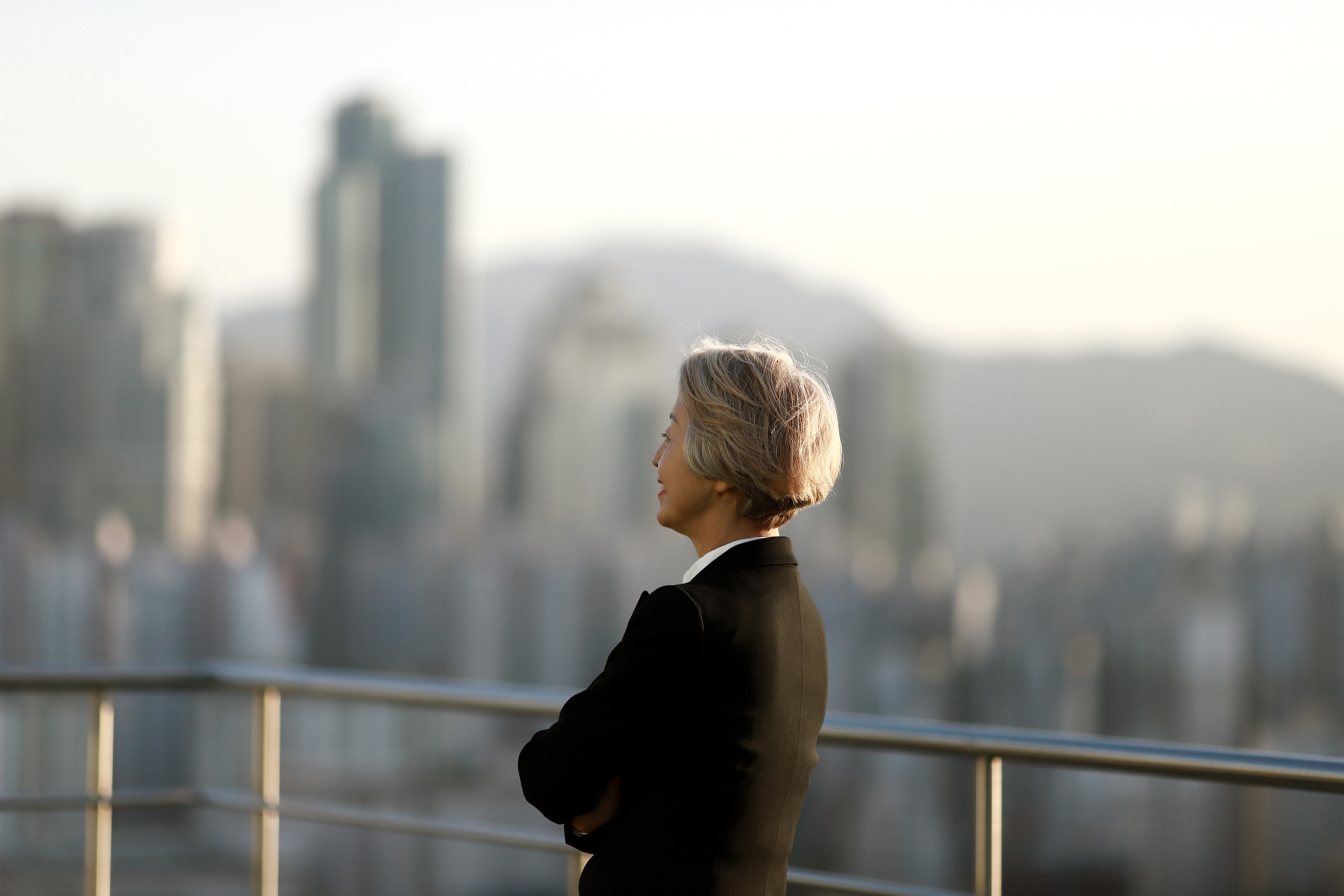 Where can I find the right UX designer for my project?
Please type your answer in the chat.
Where can your portfolio be shared?
To which social media platforms could you post? 

It depends on your audience, country, industry and more!

LinkedIn, a professional networking platform widely used by employers and job seekers. 
Behance, a popular platform specifically designed for showcasing creative work. 
Dribbble, a platform focused on the design industry.
GitHub, a platform for developers to share code and projects. 
Vimeo or YouTube: If you have video-based projects. Create a dedicated channel to display your portfolio and provide links to potential employers.
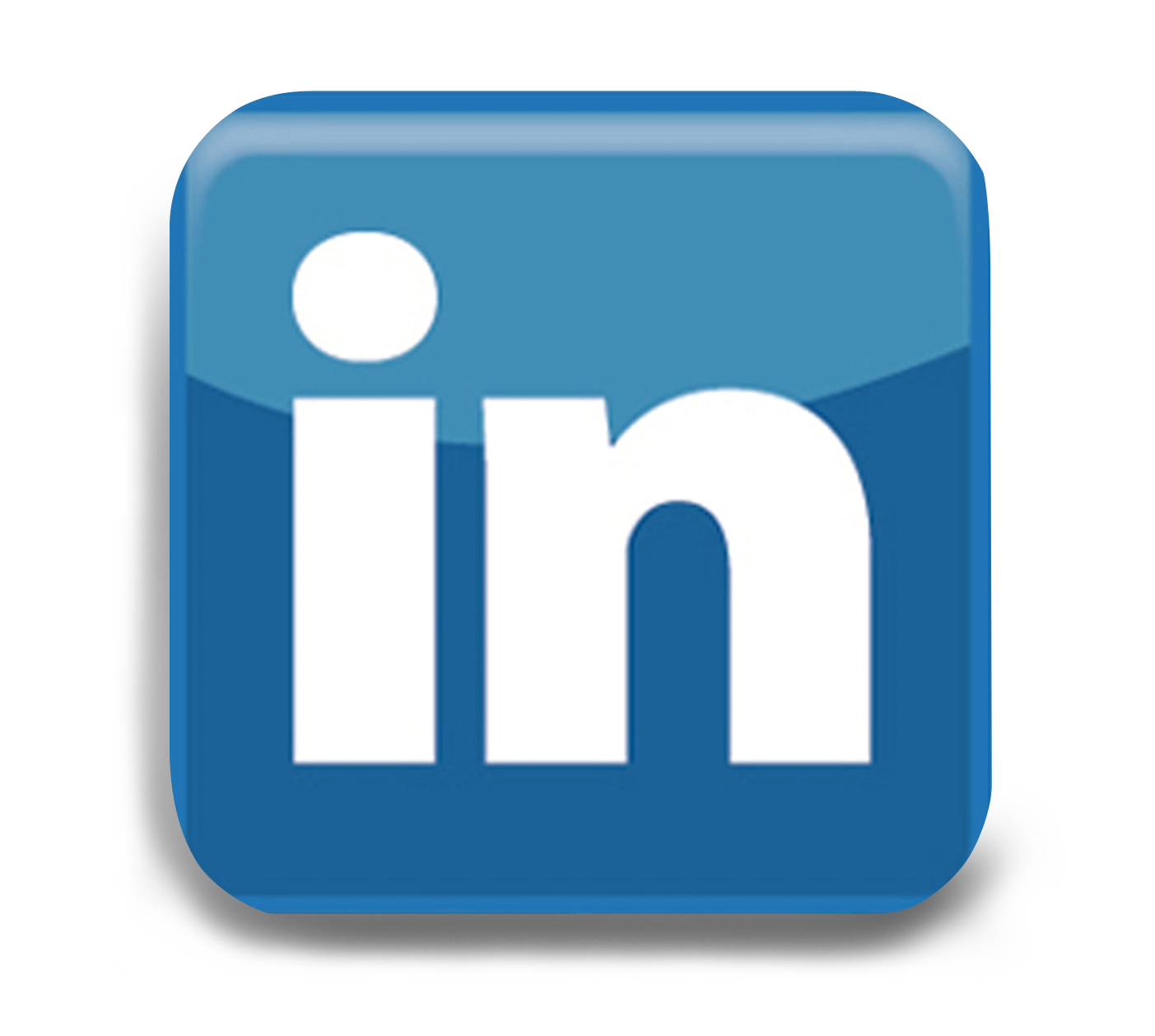 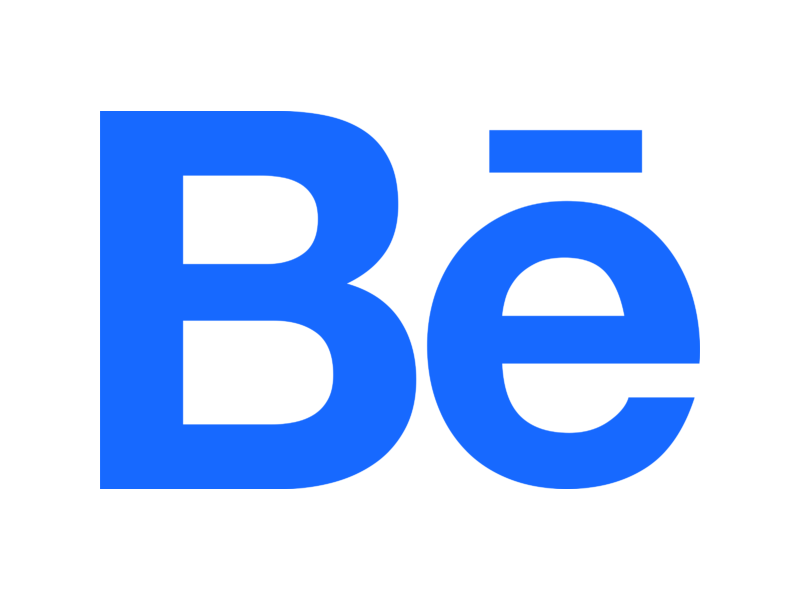 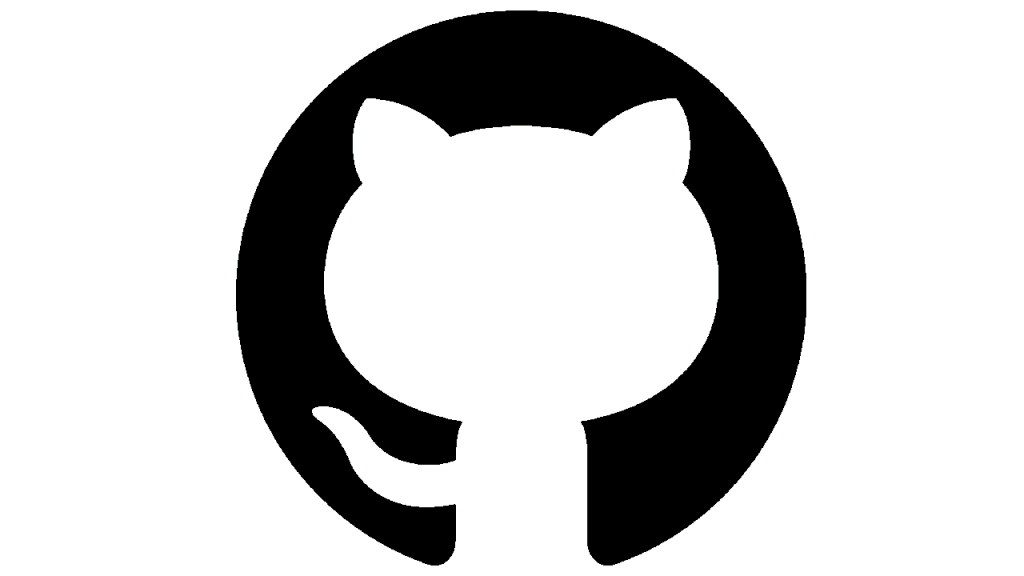 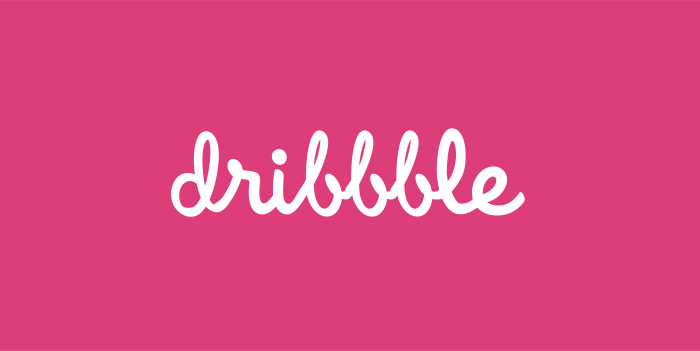 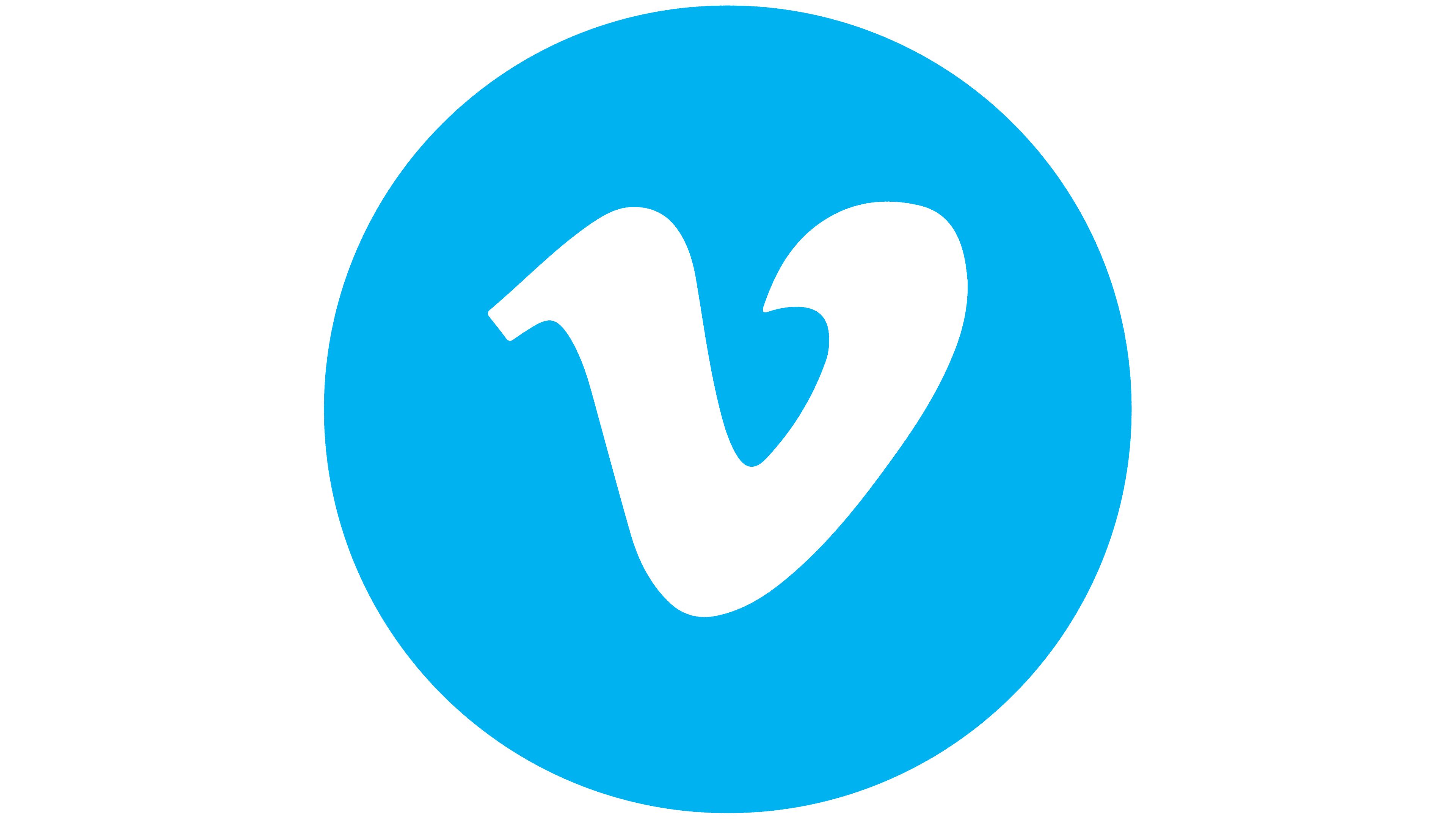 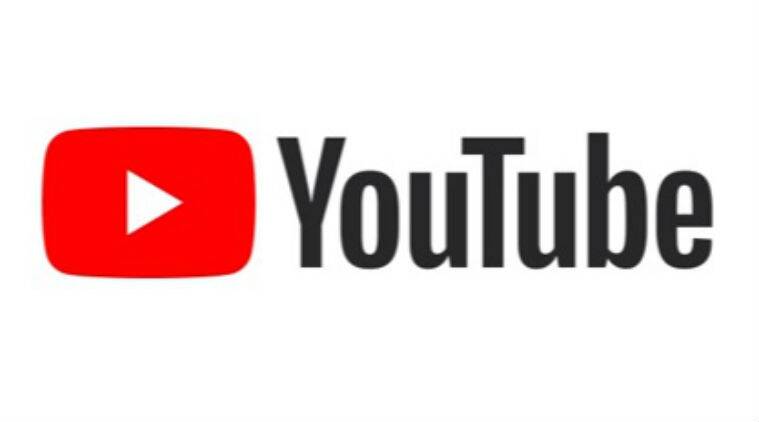 Why you should update your portfolio quarterly.
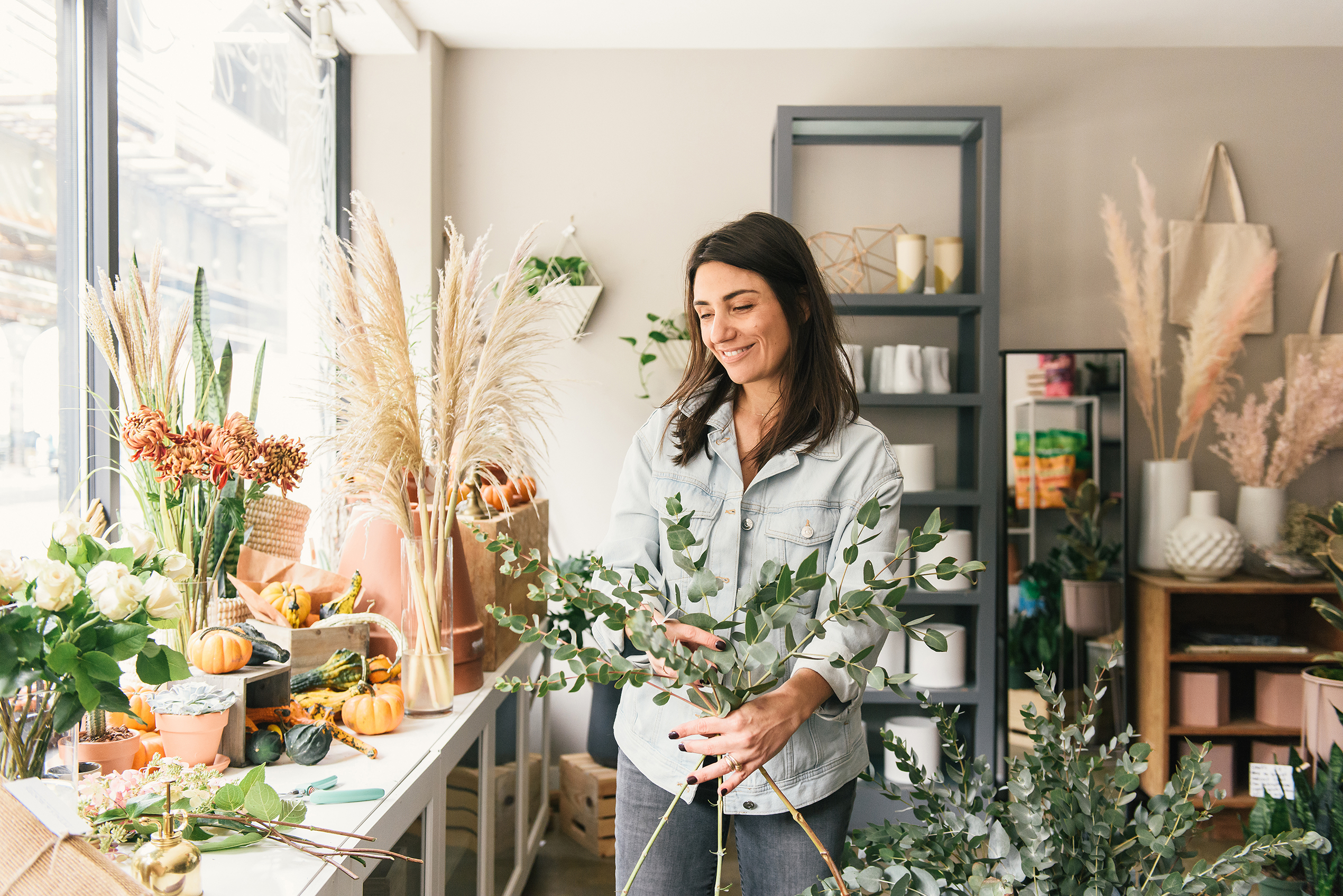 You are not the same person you were 6 months ago. As you get more experience, you’ll see “red flags” on your own site. 

Depending on your job, some employers review your online portfolio before even considering you for an interview! Proof

With industry and software changes, you’ll want to show that you’re aware of the latest trends and technology.
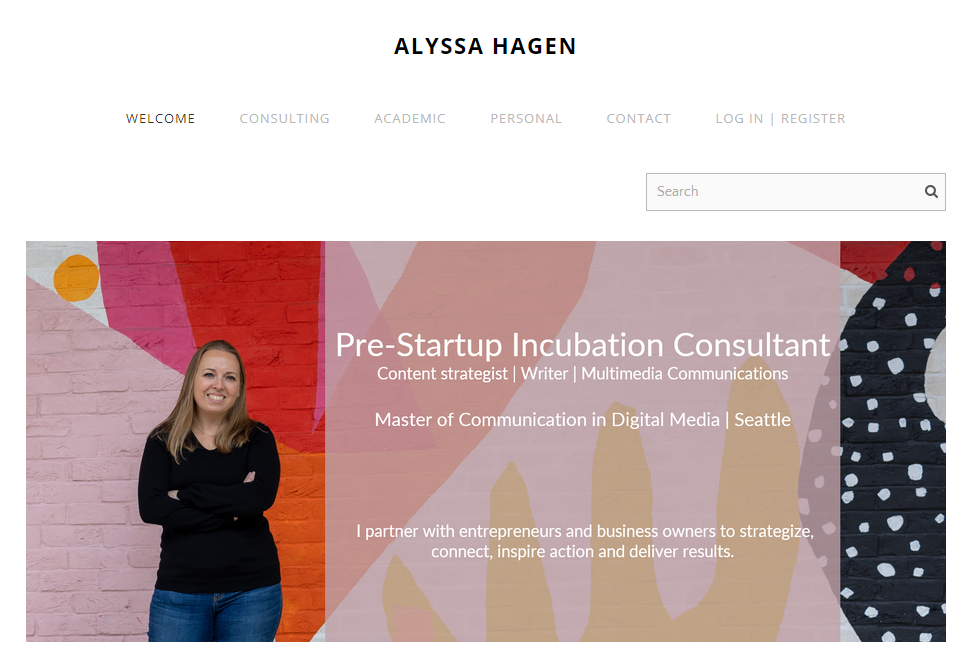 [Speaker Notes: Log in | Register
Search bar
40-page website, but only 5 links on the menu
How different it looks on a laptop vs. mobile]
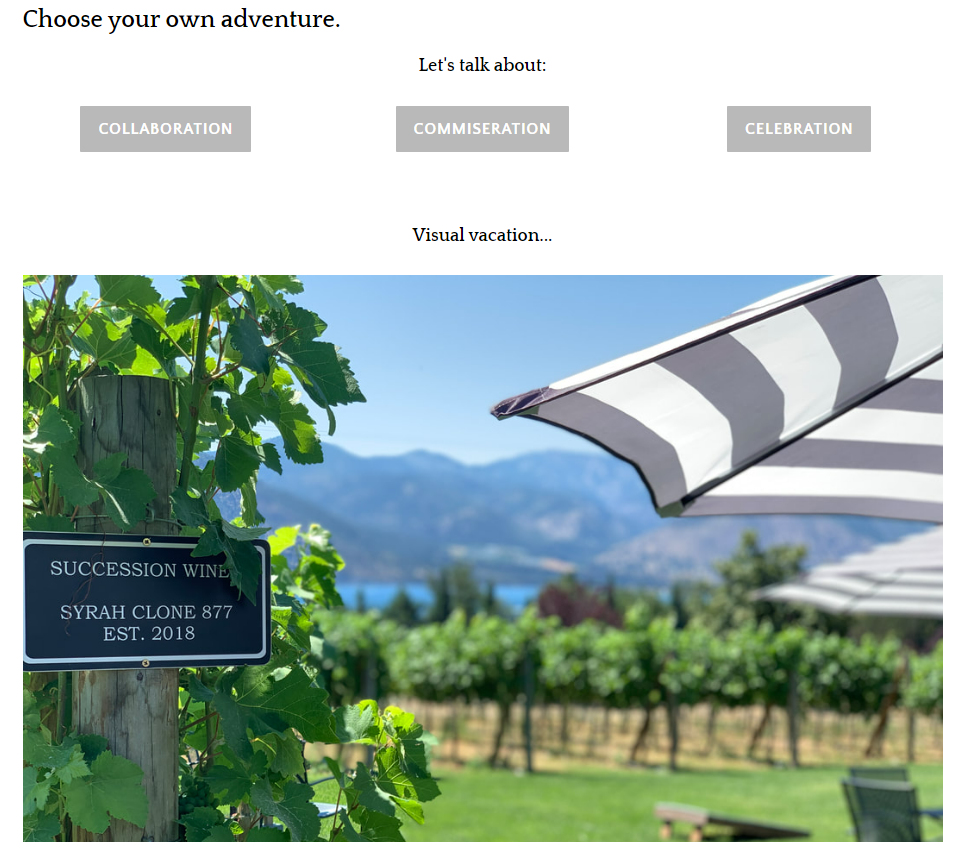 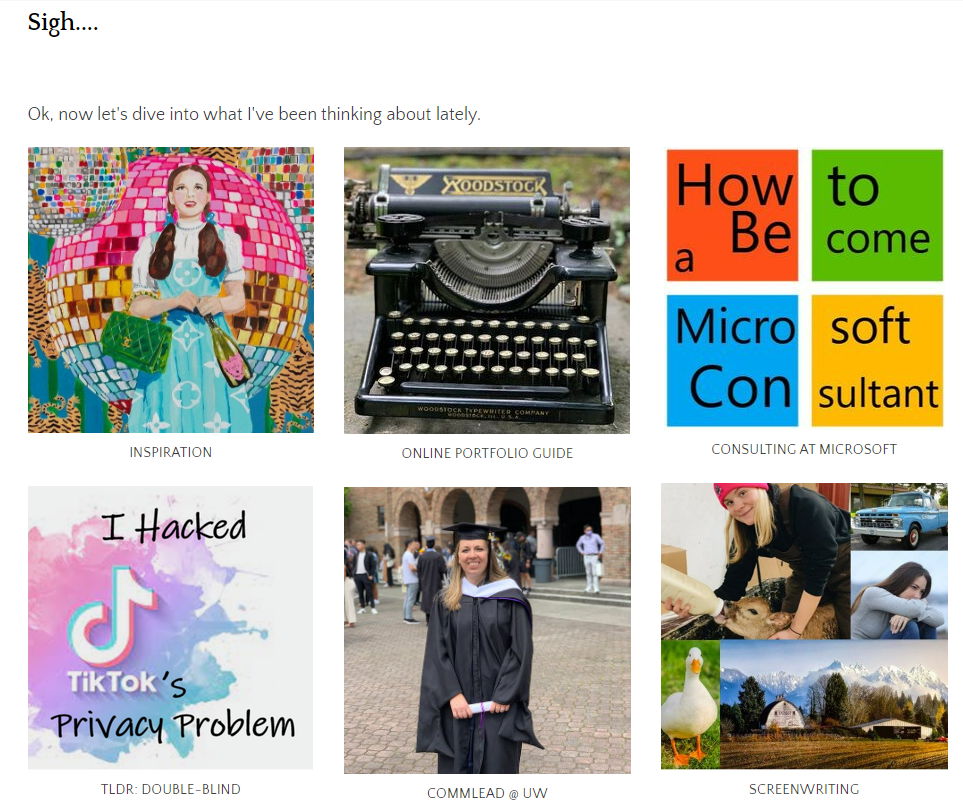 There’s a time and a place to humblebrag and it’s on your portfolio.
[Speaker Notes: Off the rails. 
People either hate or love my site because it’s all over the place
Weird combo of creative and professional, depending on where you land. 
I send employers to my consulting page]
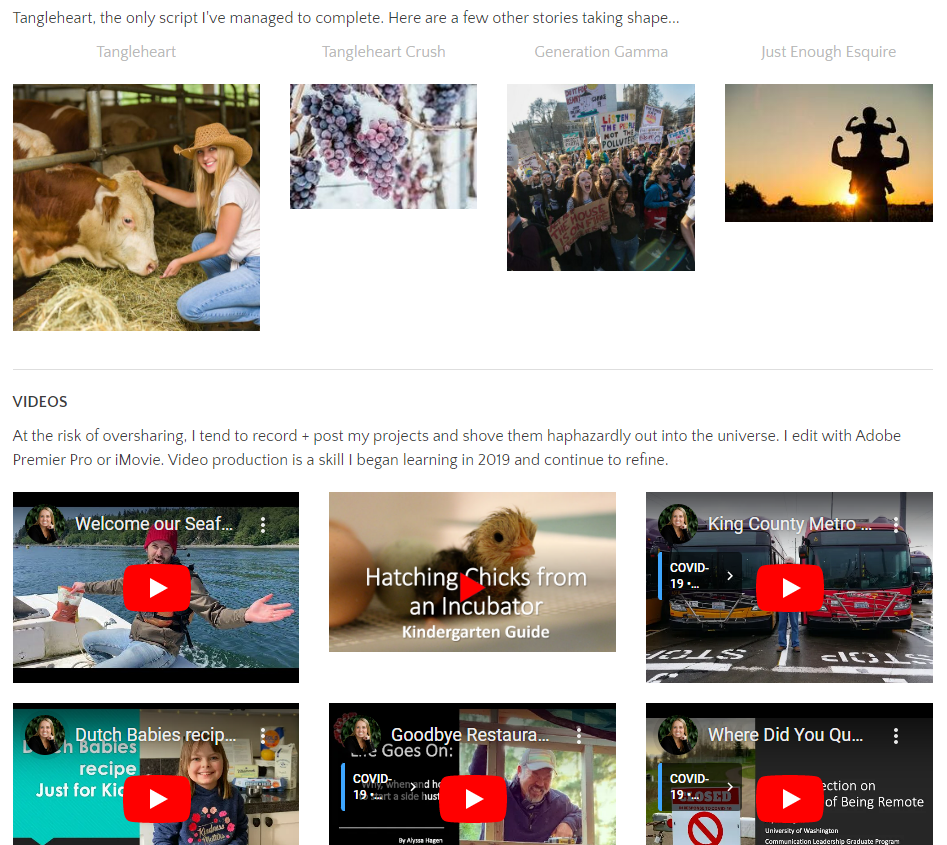 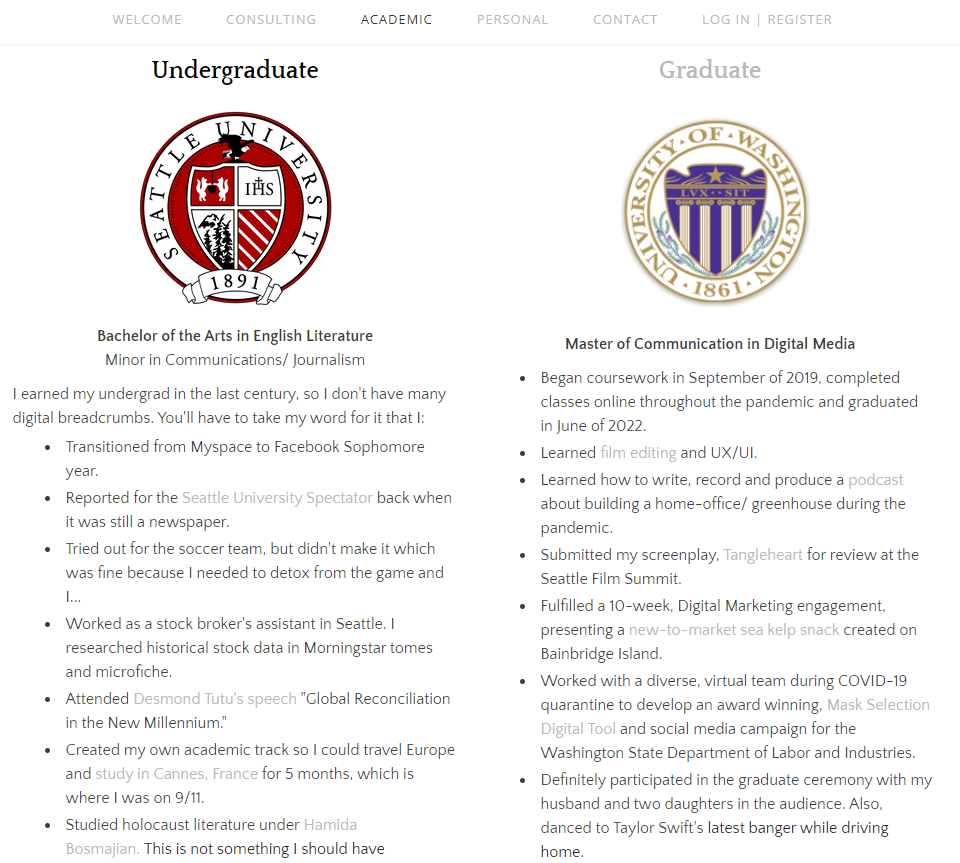 Review www.alyssahagen.com

How it started with the Garden Blog.

The evolution of DIY websites.

Why I included what I did
Hobbies are touch points
Log-in for consulting clients
I’m not a designer. Constantly iterating.
Sense of humor, so the “right” people “get me.”

What I don’t include
Kids
My exact location

What gets the most views? 
MSFT article

What my site is missing: SEO
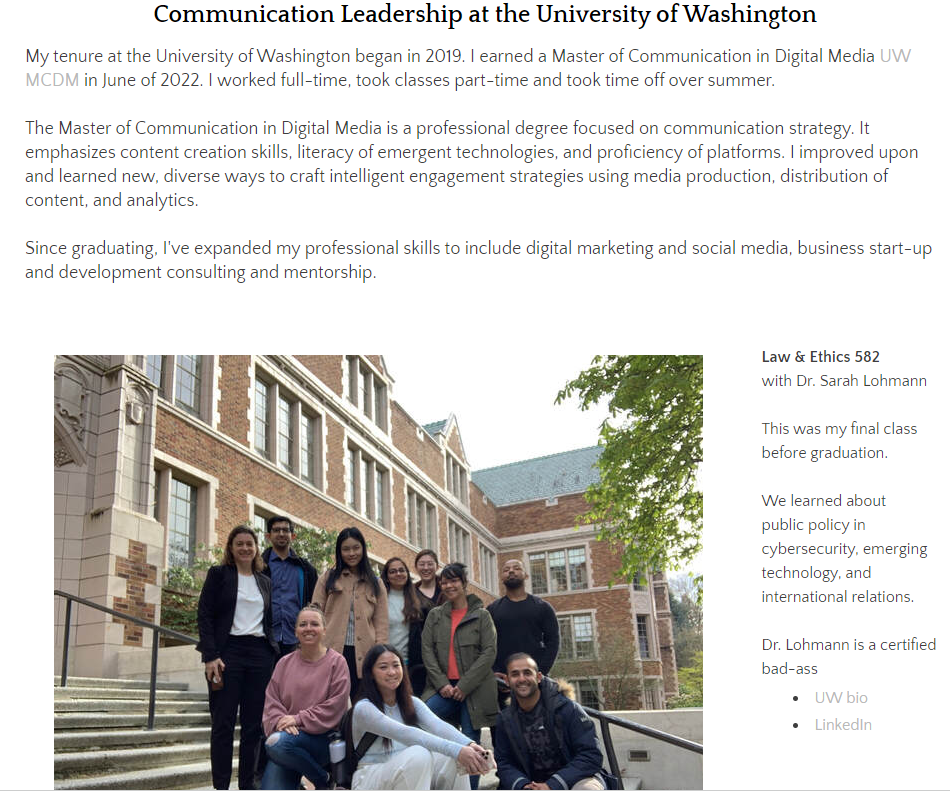 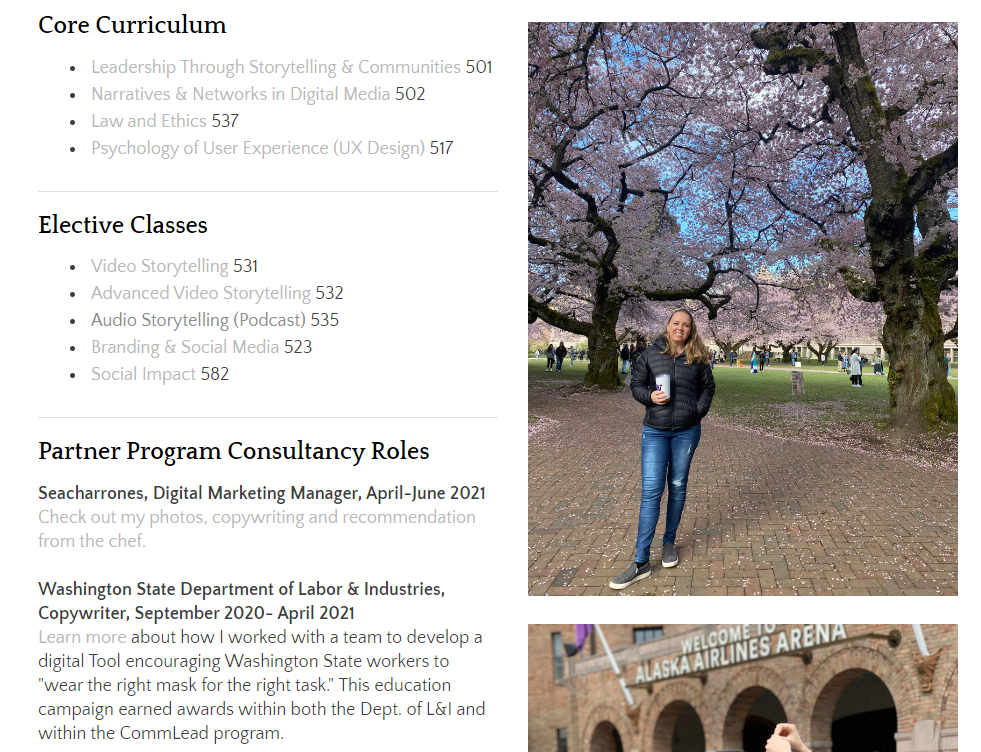 Write for yourself.
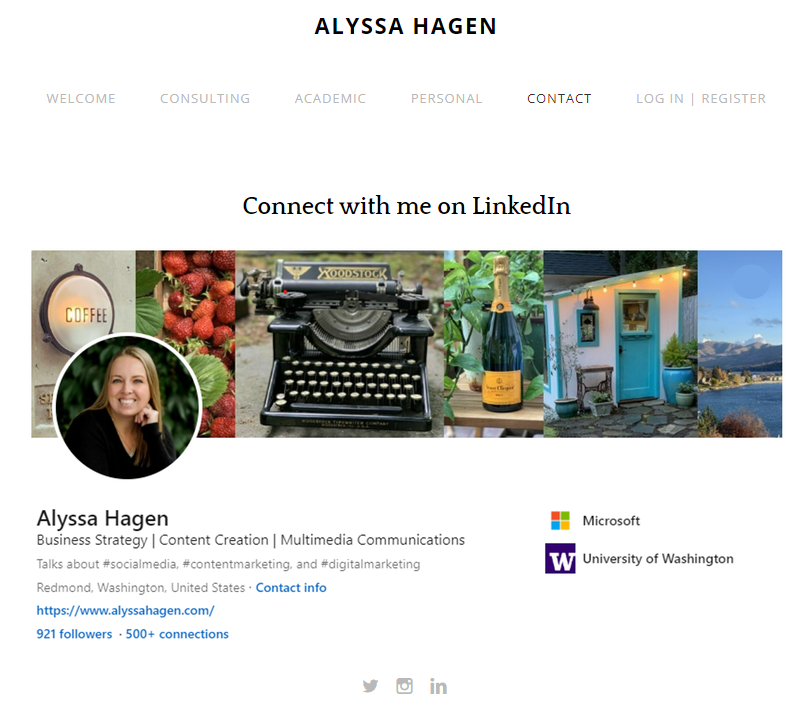 After years of spam and weirdos, I don’t post my email address on my site.
Visual cues reinforcing who I am
Another way to validate my “brand” and create touch points
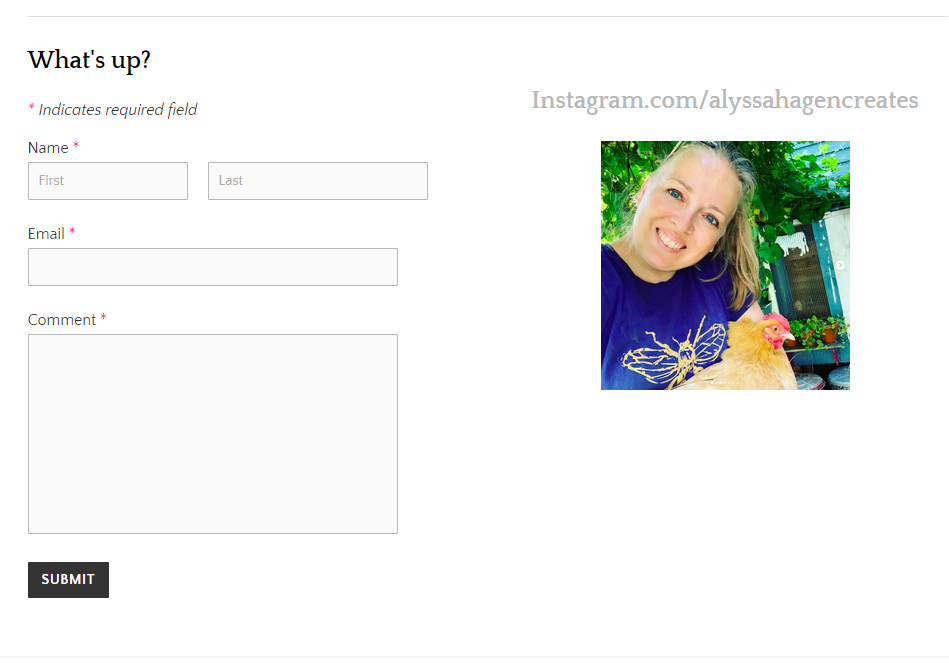 Portfolio examples
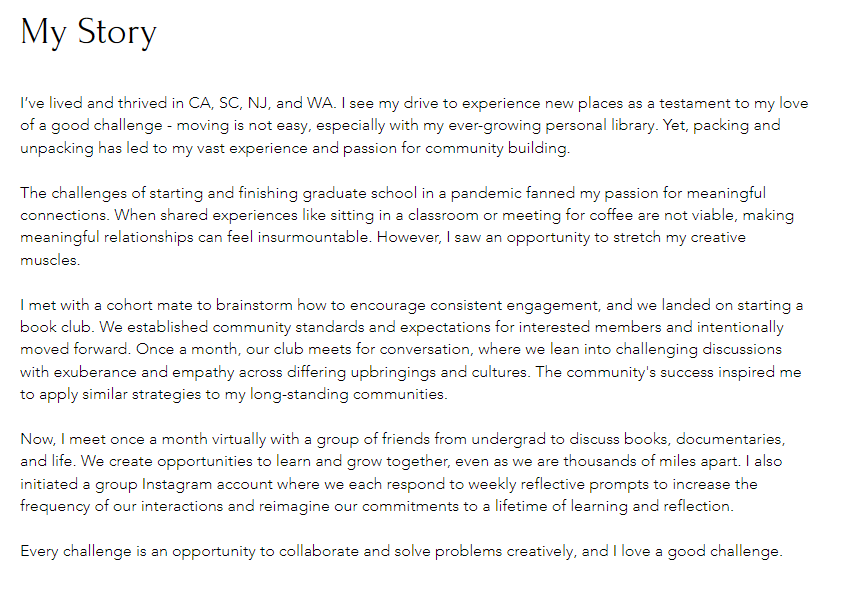 https://kirstenmintun.wixsite.com/portfolio 

Shows her story and values.
Nice photo, on campus at UW.
Free Wix site.
CommLead alum
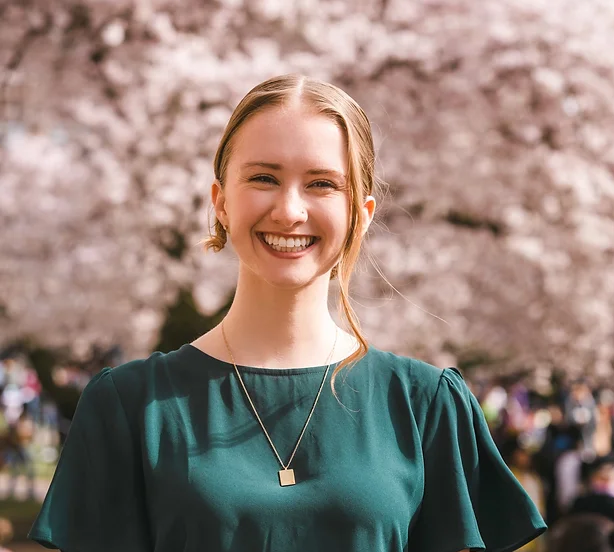 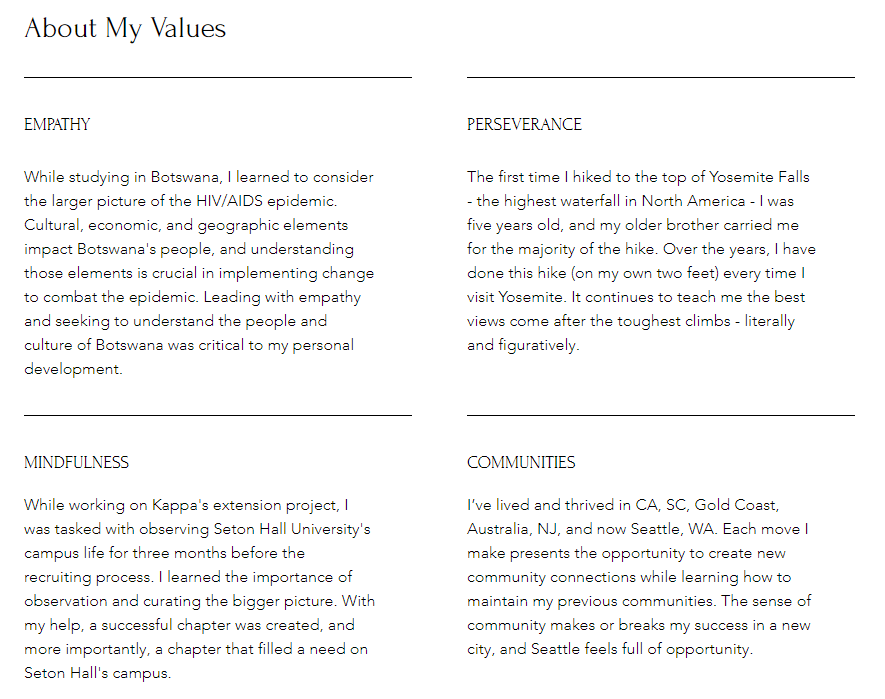 Portfolio examples
These websites demonstrate how detailed or simple your site can be.
Show examples of past projects, to establish credibility.
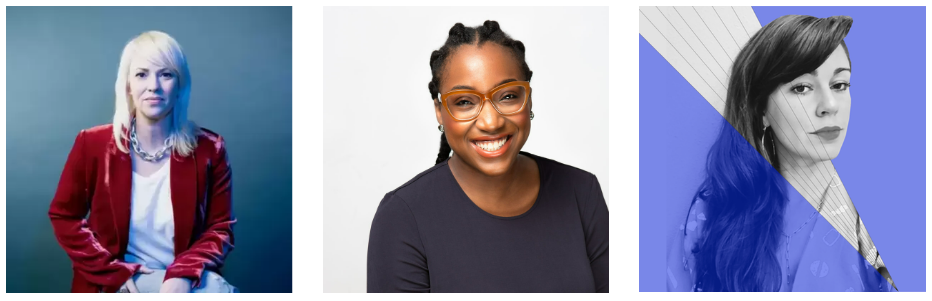 ​Lindsay DanielsLive Action Director | Fancy Content
Ejolee L MitchellSocial media strategist | Non-profit
Victoria PinheiroUX Designer | Microsoft | CommLead ‘17
[Speaker Notes: Full circle.]
Portfolio examples
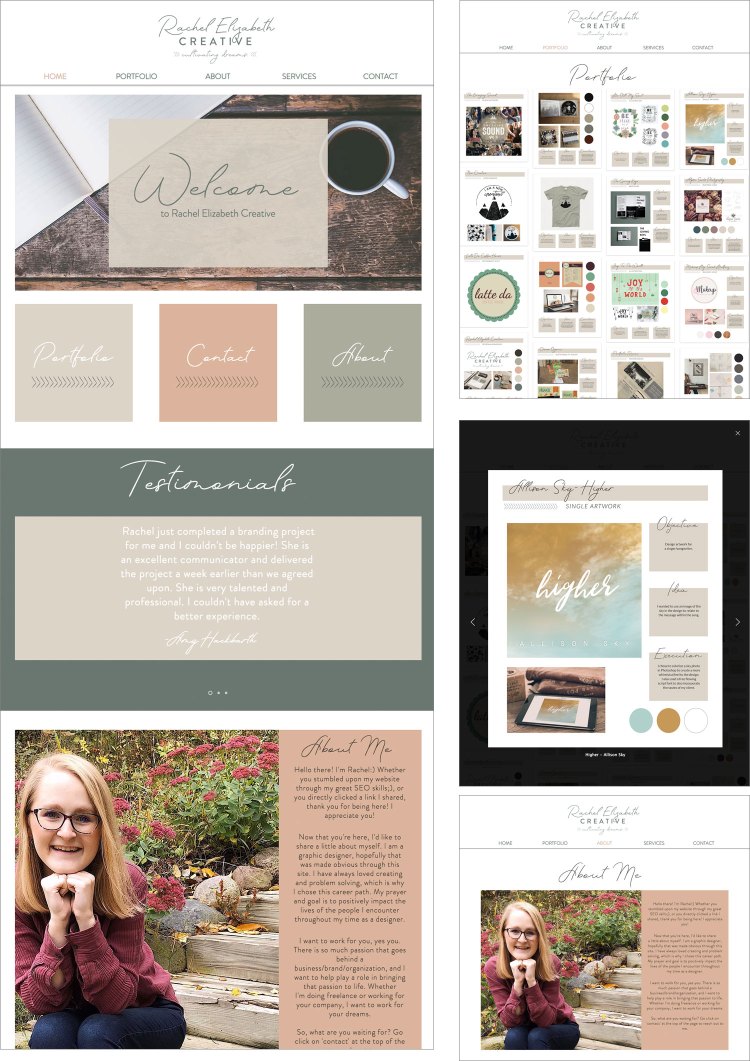 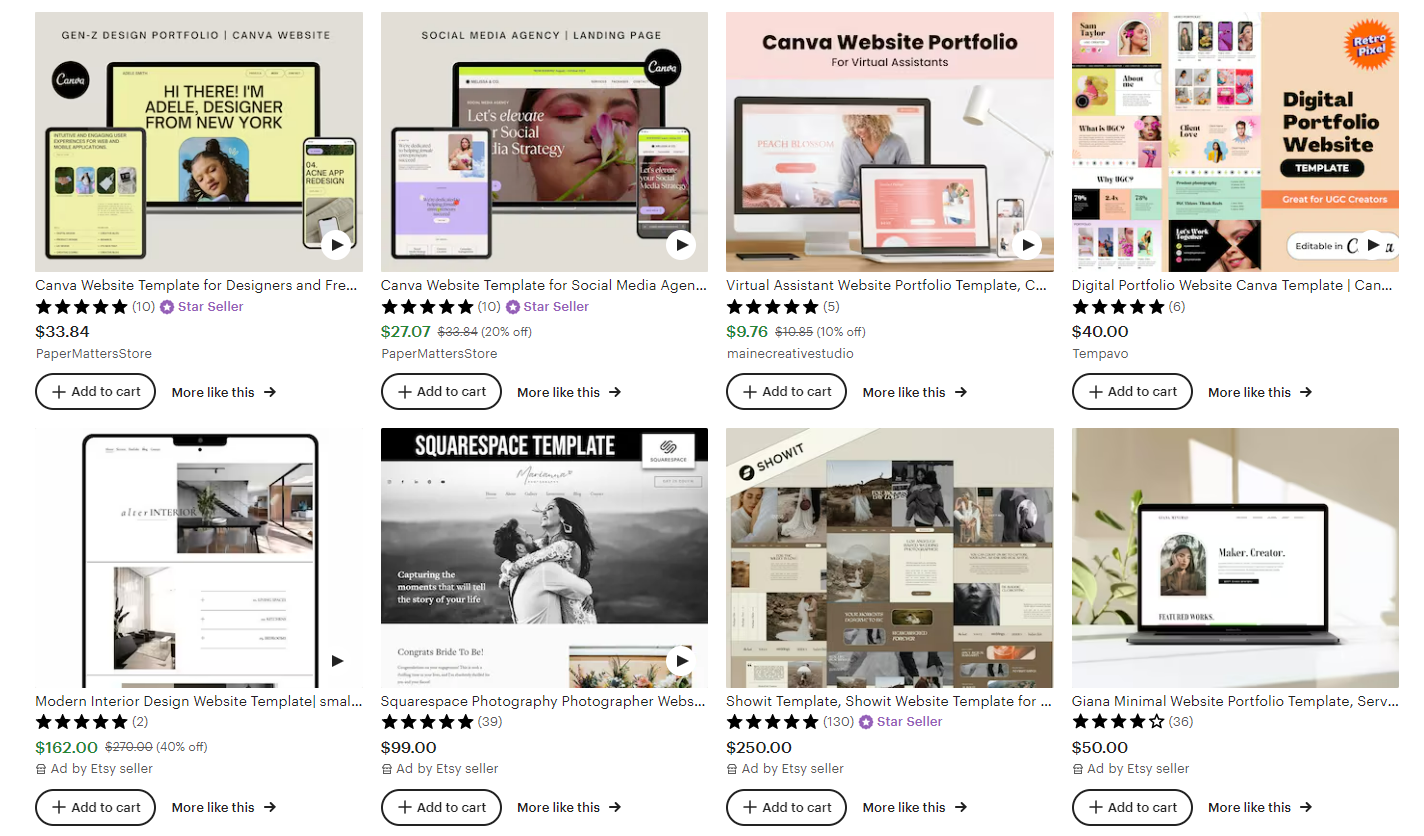 Etsy.com
Search “portfolio websites”

Buy
Download 
Customize
How to build an online portfolio
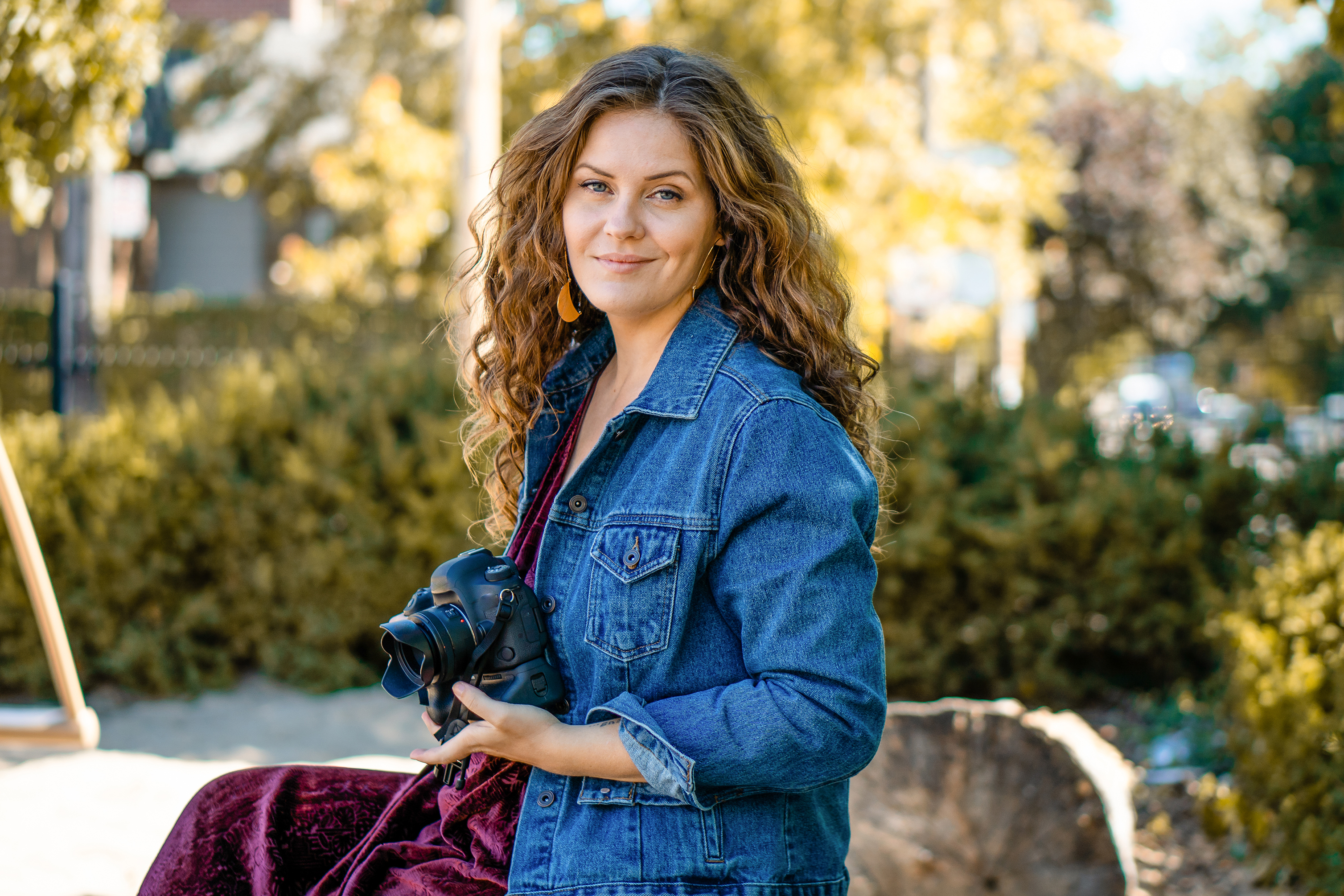 Have a professional photo
Create an account on https://weebly.com (Square Up)
Follow the prompts 
Upload or attach examples of your work
Write original content about your process, philosophy and final products.
Include at least two ways to contact you
Have a friend proofread your site
Add your online portfolio to your LinkedIn profile
Refresh your portfolio at least once per year
Free website templates
Free, Simple website templates + upgrade with domain and hosting
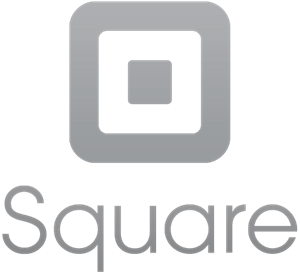 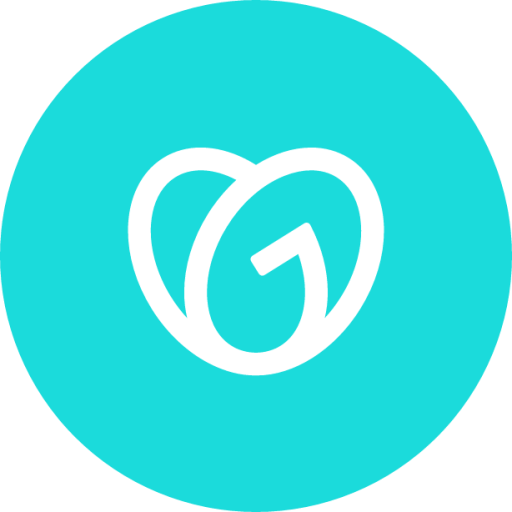 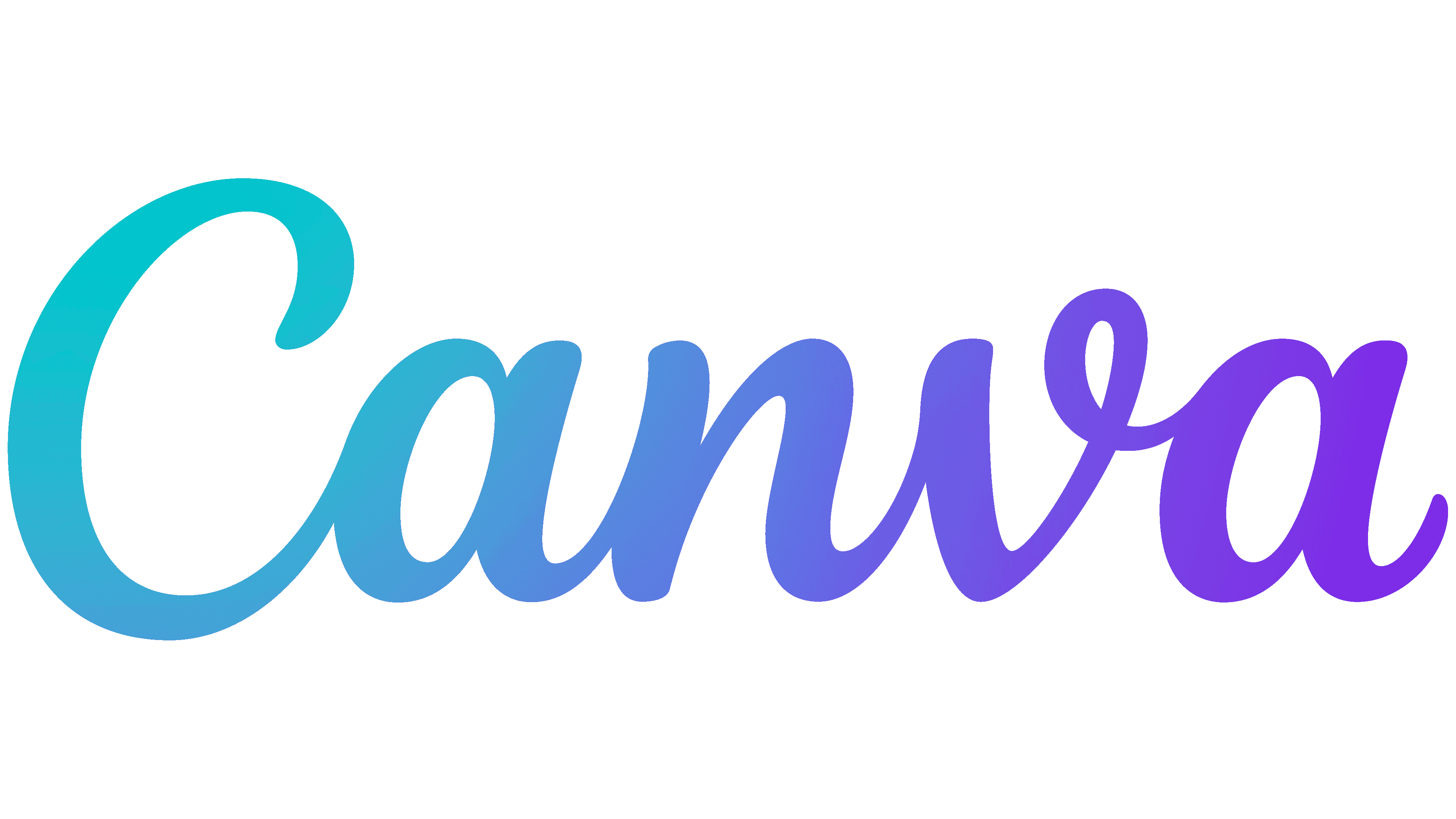 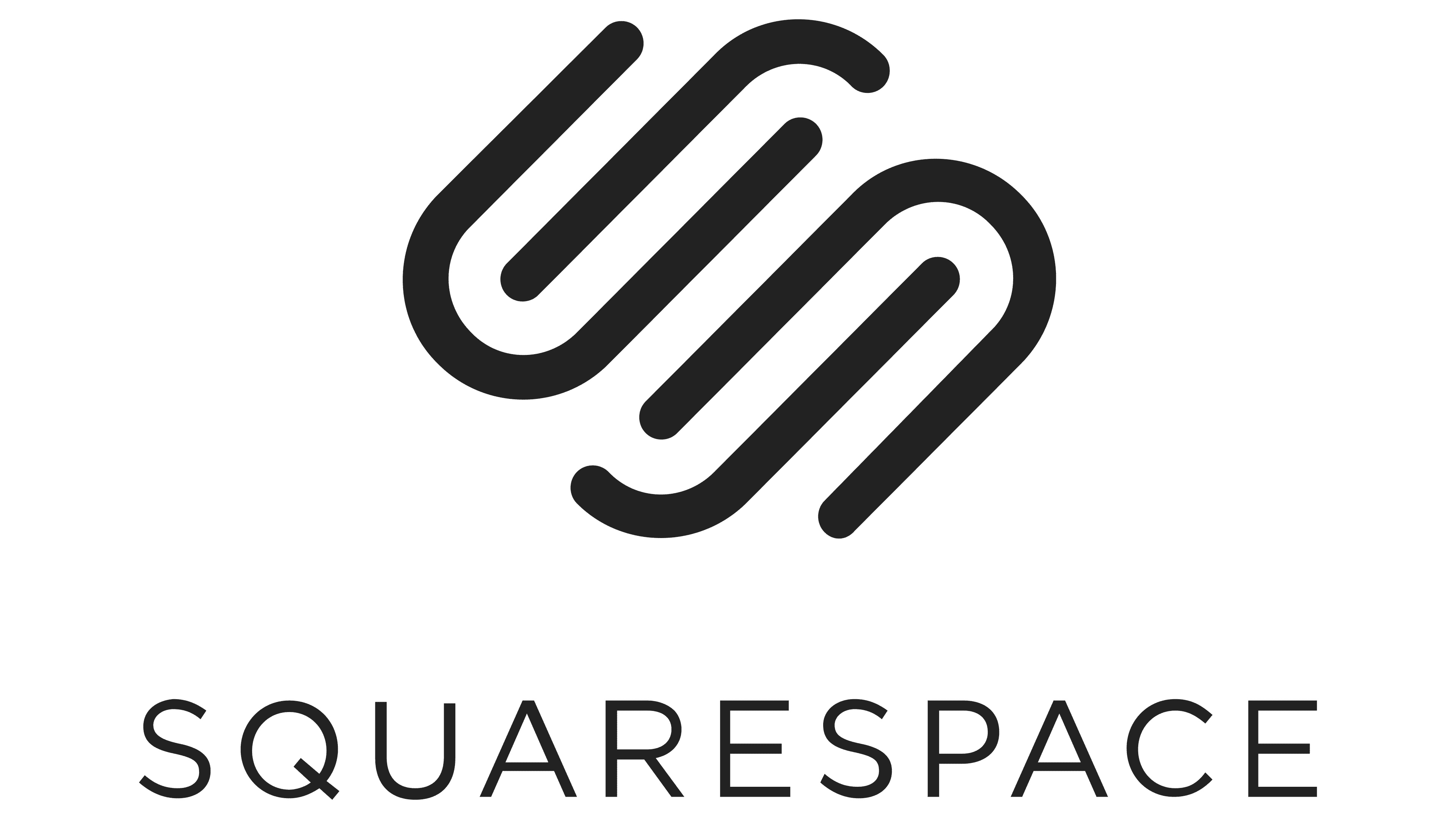 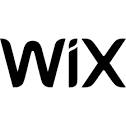 Pro tip: These sites typically host your portfolio on a free or custom domain. If your portfolio or domain transitions into a business someday, most of these sites have an upgrade so customers can pay you.
[Speaker Notes: Don’t get “upsold!”]
https://www.godaddy.com/websites > Website builder > Plans & pricing
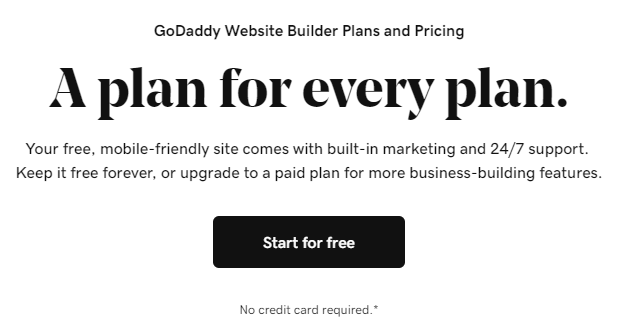 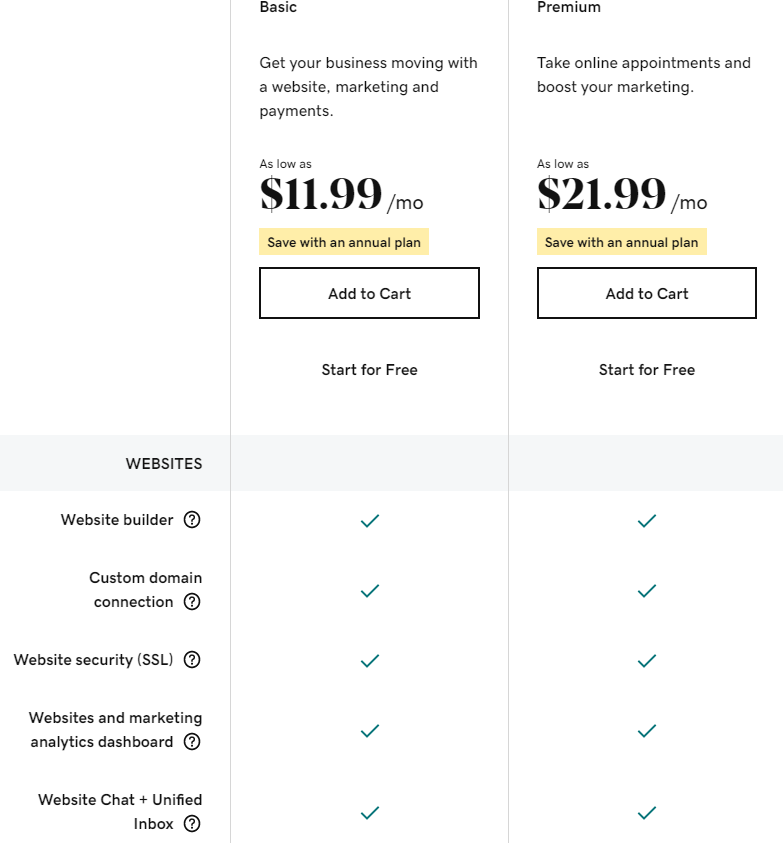 Gather your materials
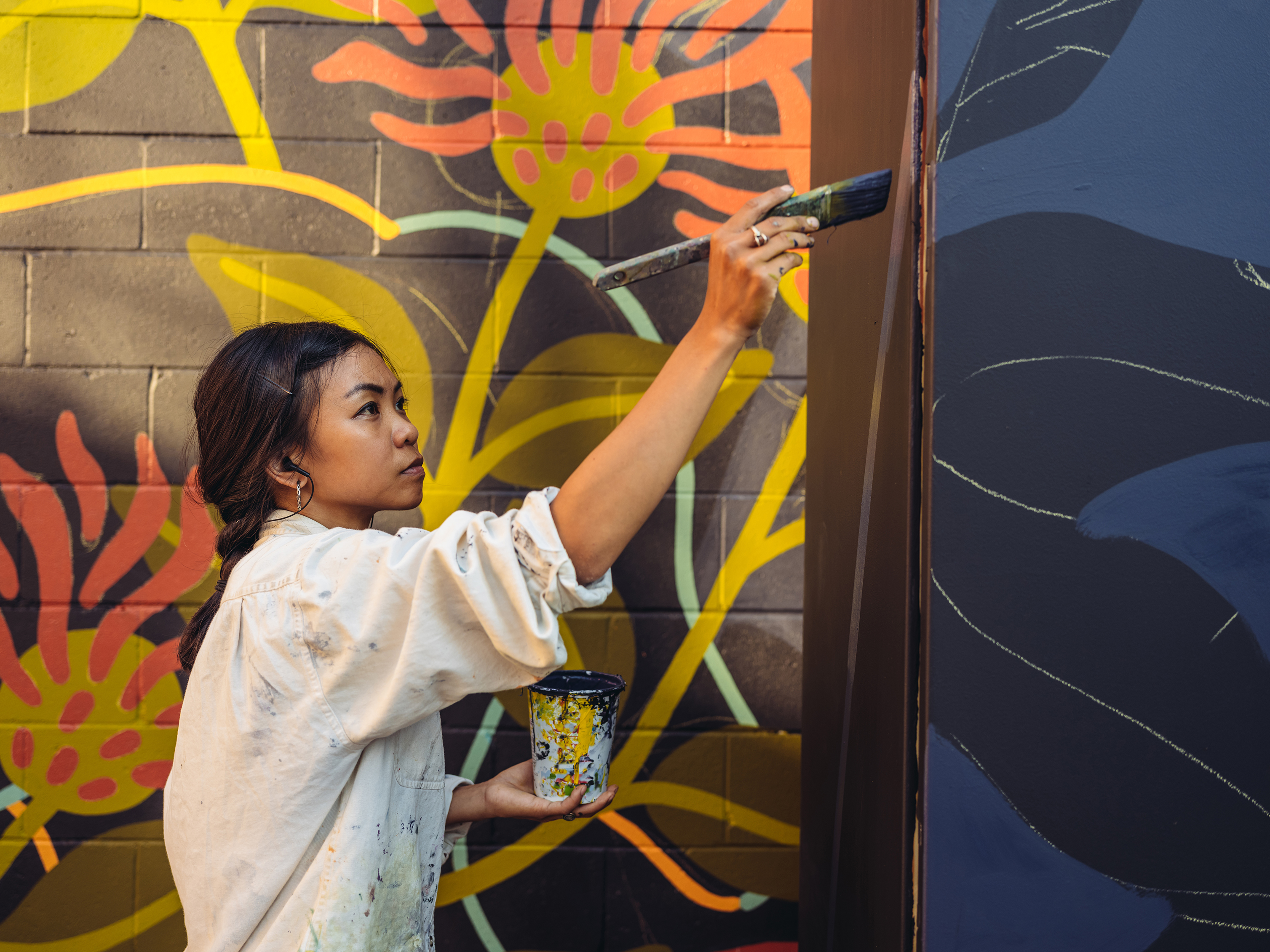 Create a folder called “Portfolio” for the following
A recent, photo of yourself (no filters). 
If you don’t have one, wear your favorite outfit, take a friend to your favorite spot and have them take photos of you in portrait mode.
Your favorite CommLead final projects. 
Ideally one from each class, but five will be enough.
Examples of work-related and hobby projects that show the diversity of your skills and interests.
Resumé, if you would like to include it.
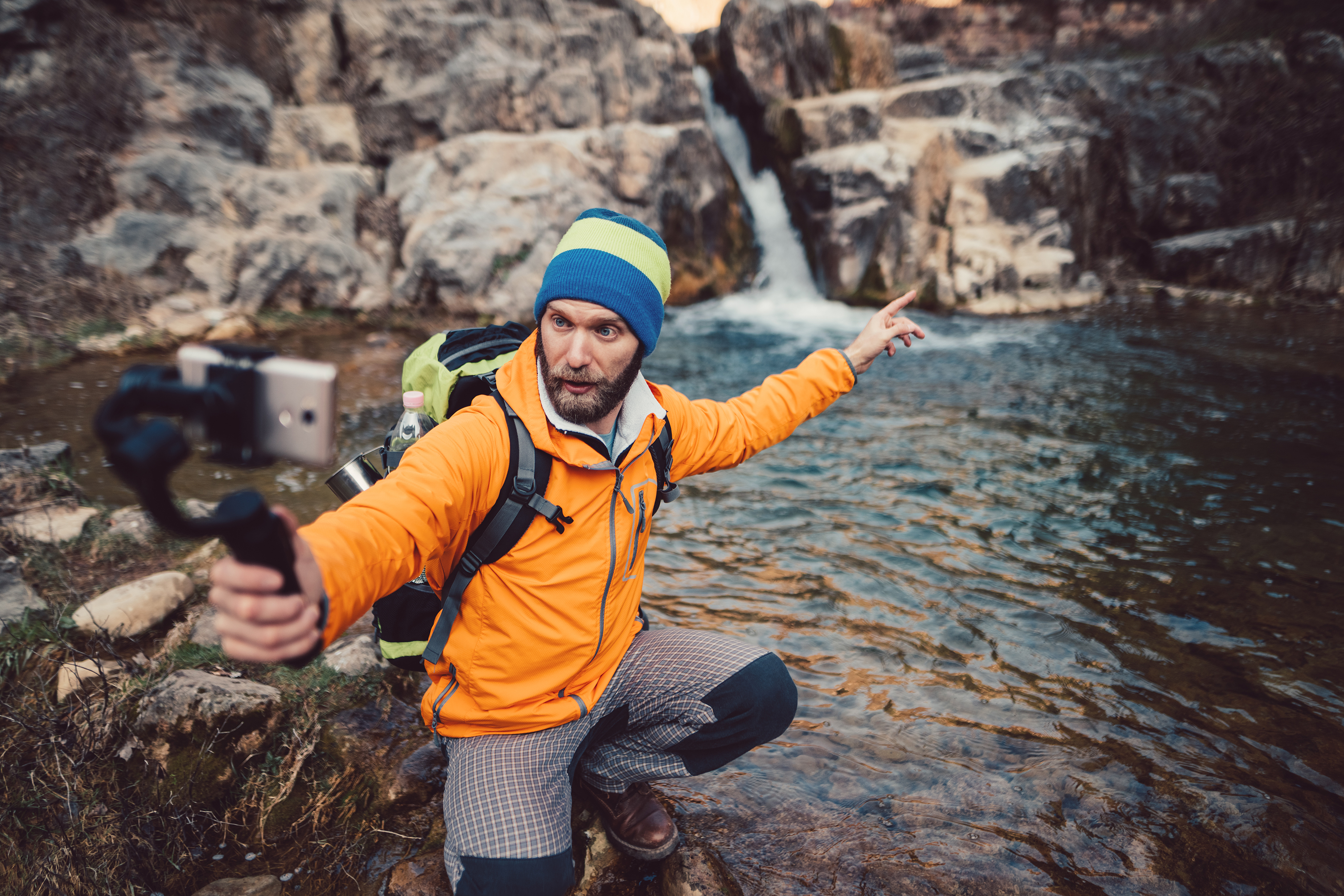 Account Set-up Review
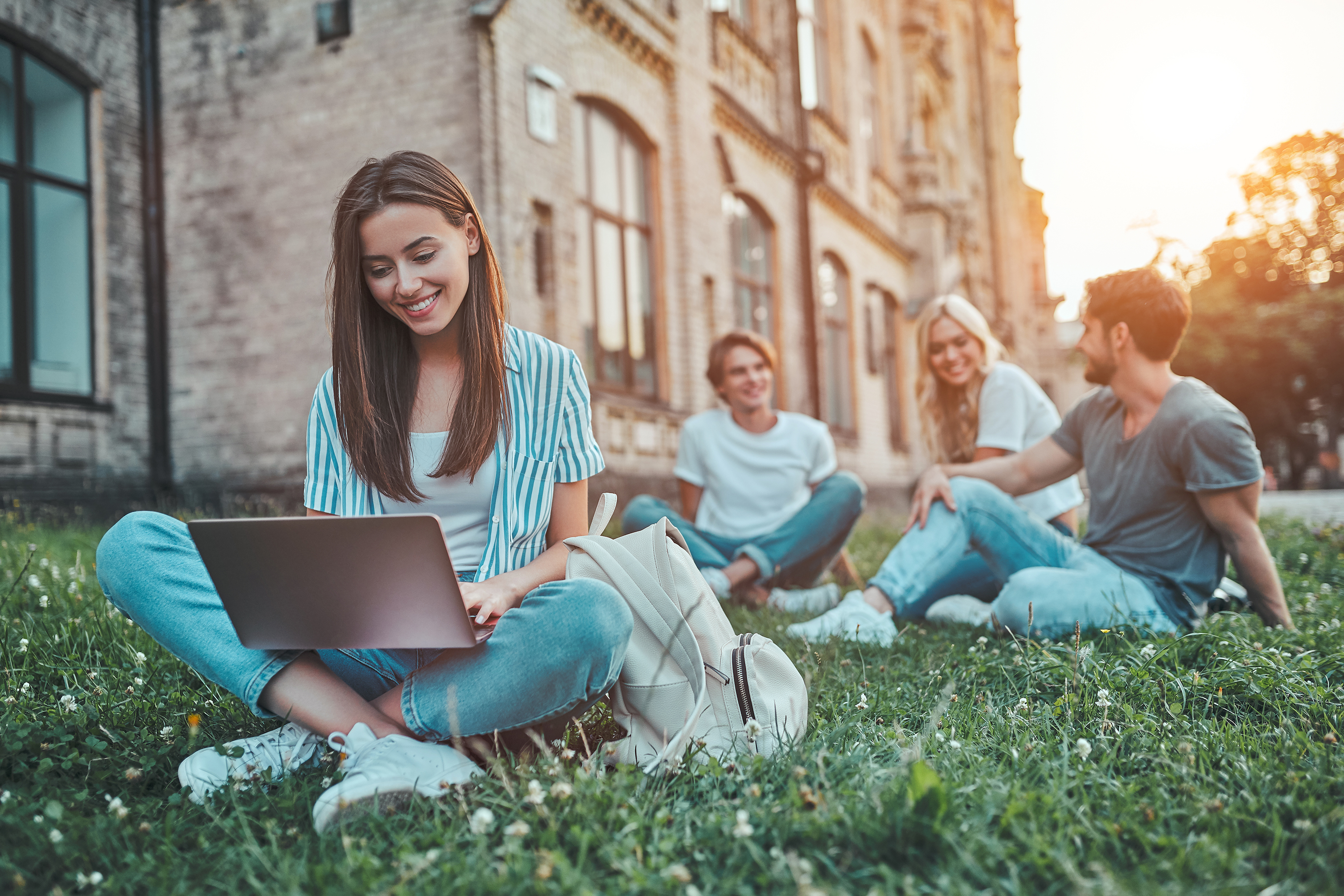 Today, we’re going to use the https://www.weebly.com/ platform to create your site. 

Before we do, let’s look at Weebly and  https://www.godaddy.com/ to see how similar their account set-ups are.
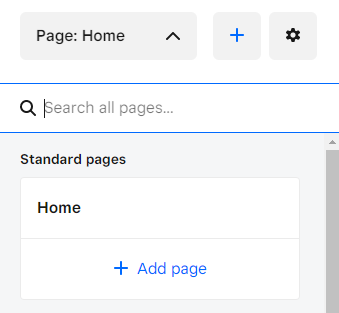 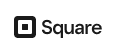 https://squareup.com/ Account Set-up
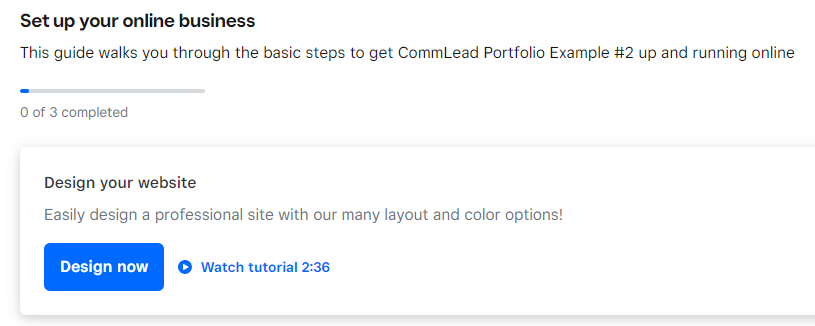 Site pages:
Home or Welcome
About
Education or Hobby
Portfolio or Projects
Contact
5
1
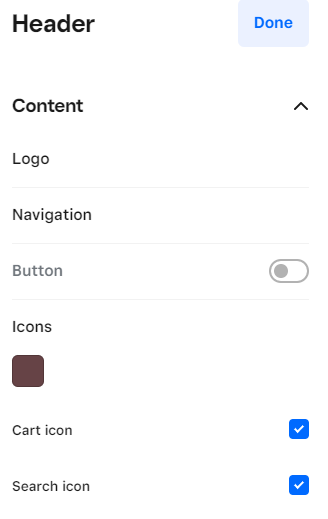 2
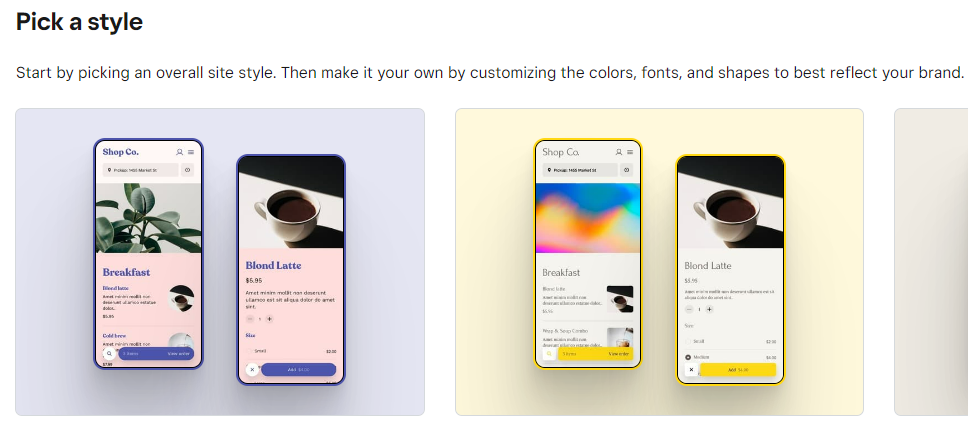 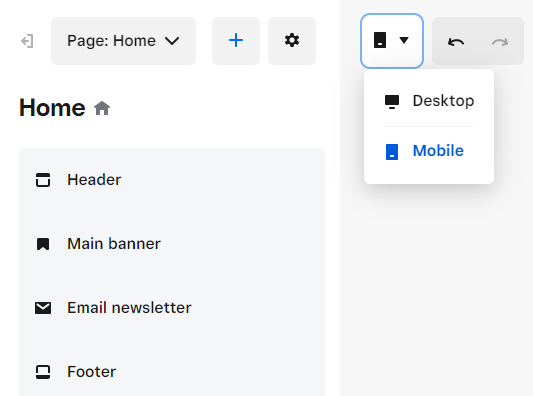 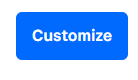 3
6
4
[Speaker Notes: Set-up wizard]
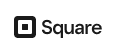 https://squareup.com/ Account Set-up
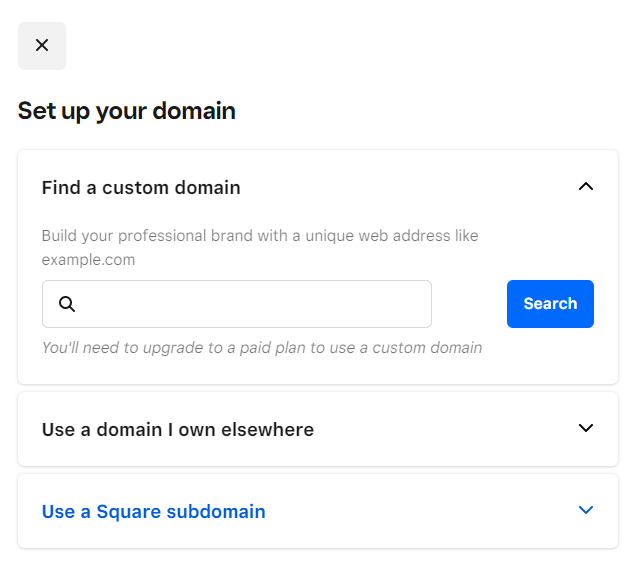 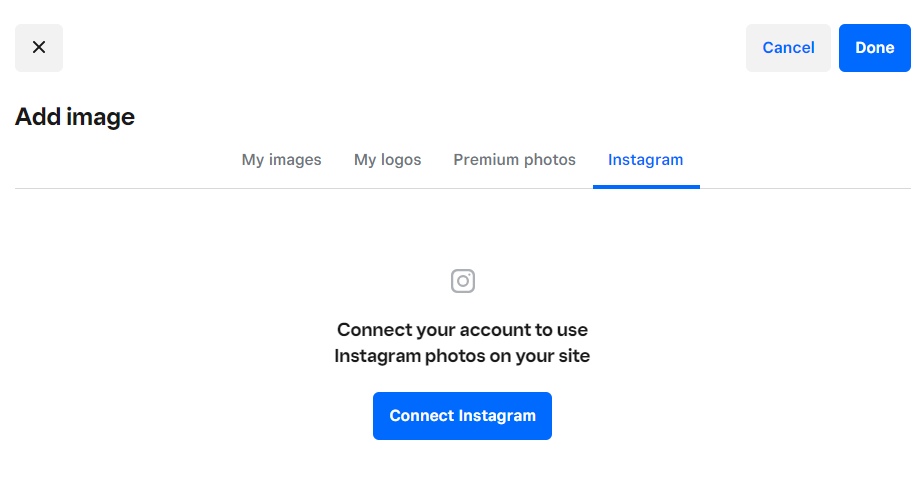 7
9
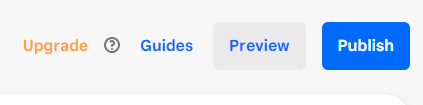 8
CommLead Portfolio Example #1 https://commlead-portfolio-2.square.site/
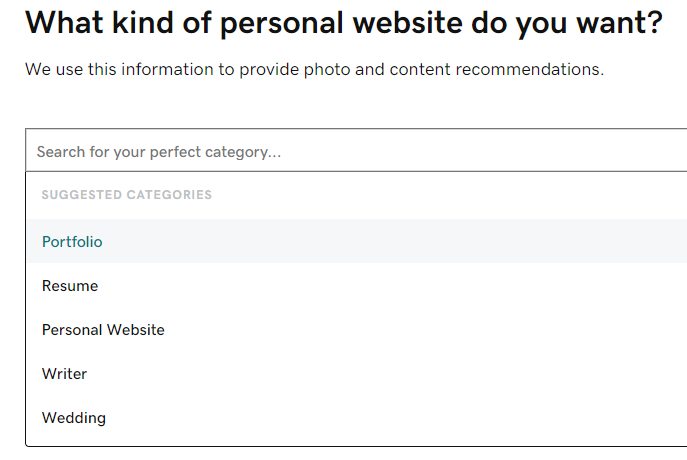 godaddy.com/ Account Set-up
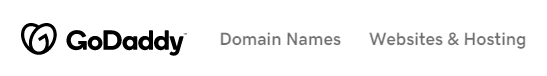 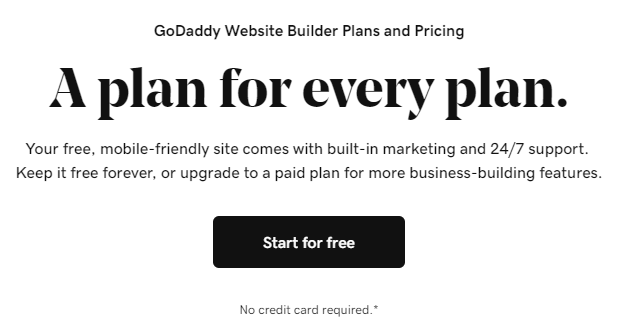 4
1
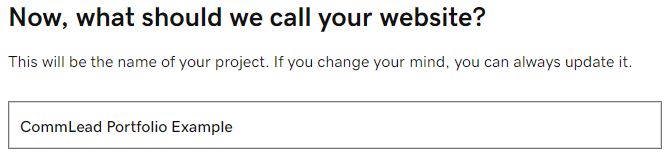 5
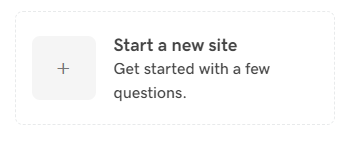 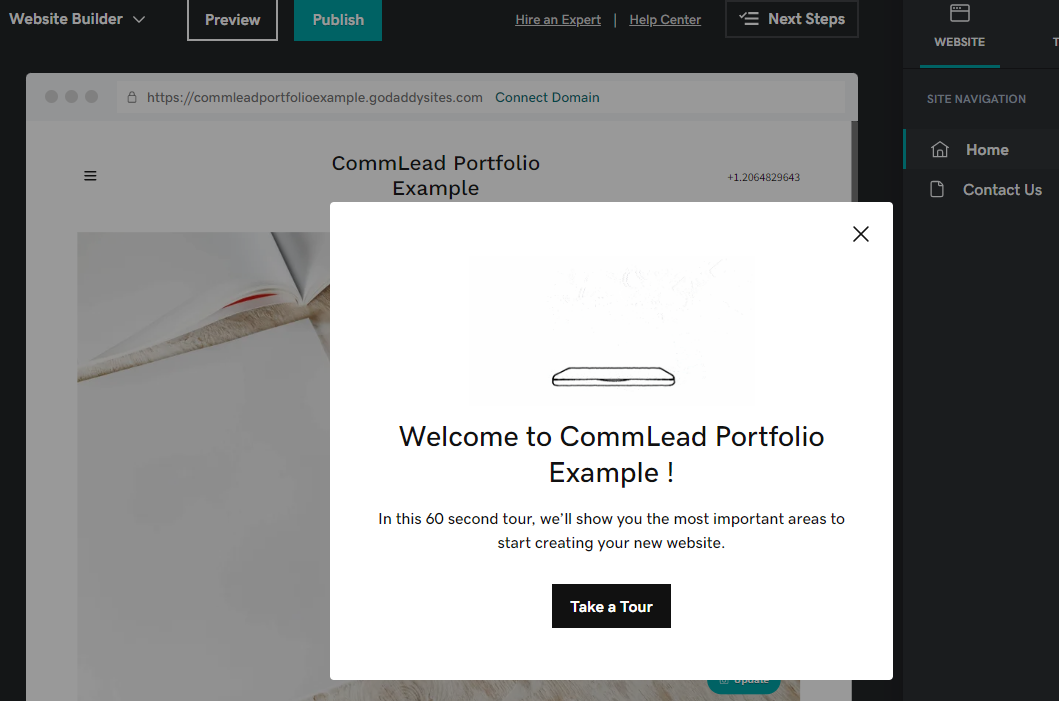 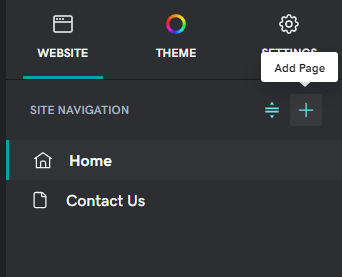 2
7
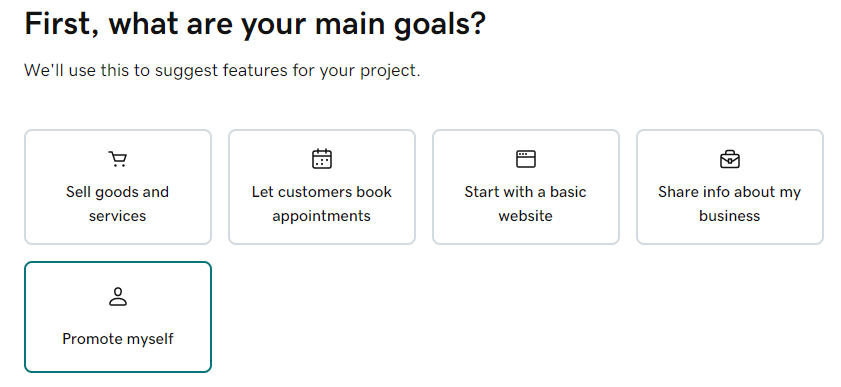 6
Site pages:
Home or Welcome
About
Education or Hobby “Woodworking”
Portfolio or Projects
Contact
CommLead Portfolio Example #2 https://commleadportfolioexample.godaddysites.com/welcome
3
Create a website
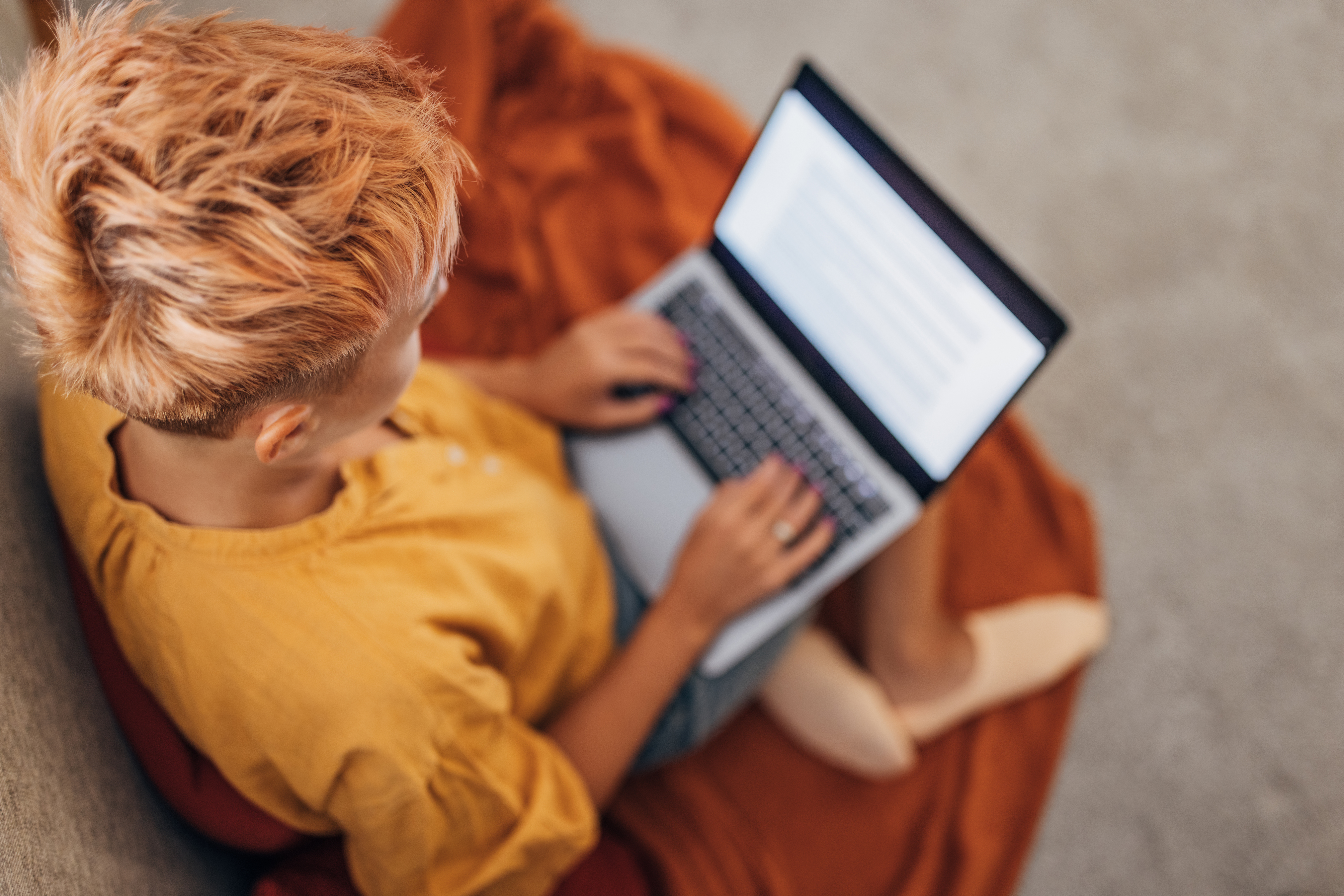 Let’s get started! Visit https://www.weebly.com/ 

Create your temporary, free site. Name it, publish it and view it online.

Create your sections; ideally a variation of: Home, About, Education, Portfolio, Contact  

Go to https://www.alyssahagen.com/portfolio_diy.html step 5 and copy/ paste the writing prompts onto your site. You can fill in the blanks another time.

Add photos! Ideally 1 per page.
Template
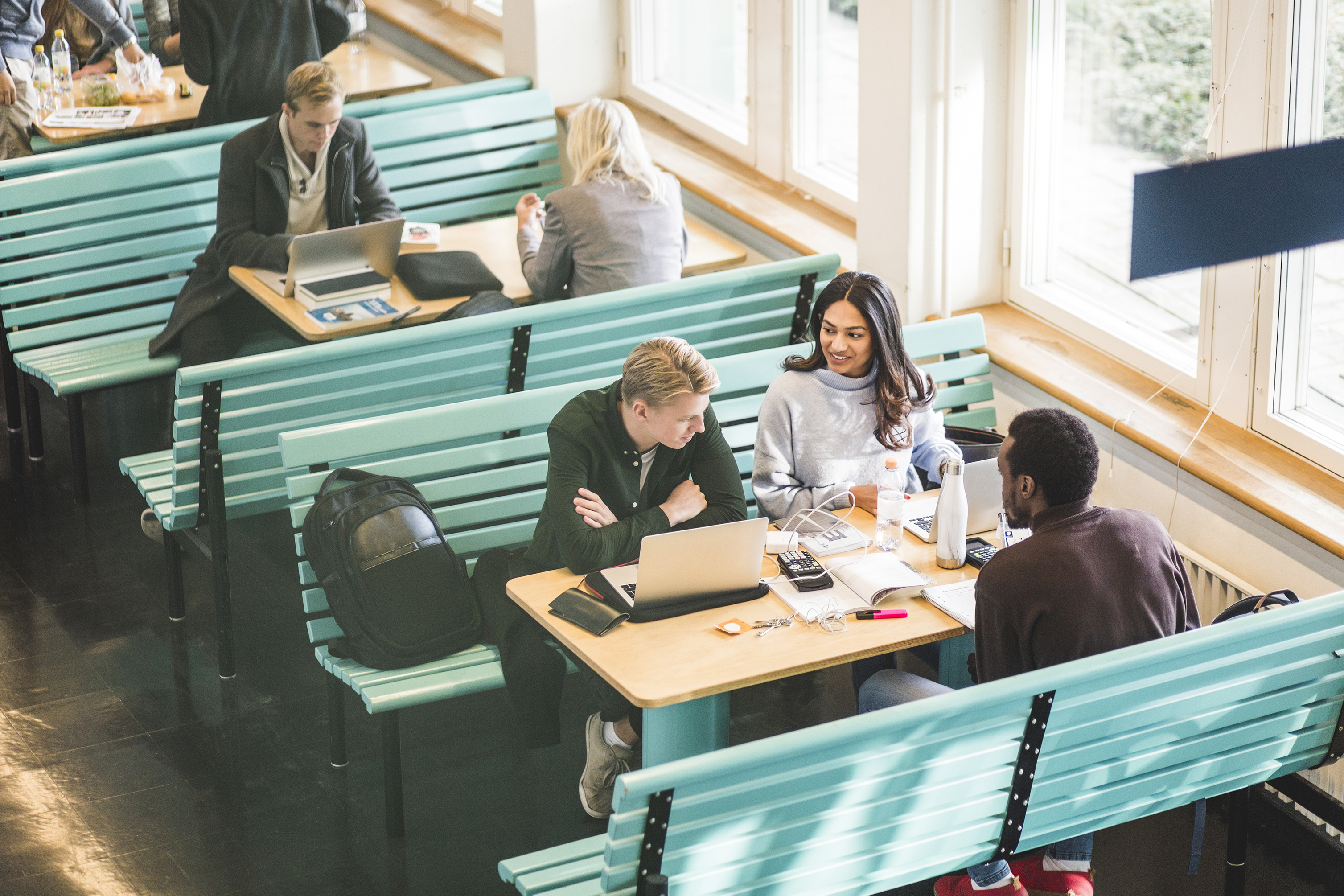 Complete your content. Edit your pages and personalize descriptions to show future employers and collaborators what you’re up to now and what you aspire to do in the future.

Send your site link to a trusted friend or alyssahagen@gmail.com for final review.
Q. Can I use a chat bot to write my portfolio content?
	Maybe? If you use a chat bot to get started, make absolutely sure that you edit and customize your 	website with your own words. Never miss an opportunity to tell your authentic story.

Q. What if I need to password protect some of my projects?
	No problem. Just make sure that the user only has to enter a password once across the whole site, not 	by page. Or make the whole site unprotected, except the page with your gated content.

Q. Do I need a blog on my website?
	Not unless you want one. There are many ways to connect with your audience (social media posts and 	comments, Medium articles, attend events). If blogging isn’t helpful, don’t spend time on it. 

Q. Should I follow industry trends?
	As a Creative, you need to be aware of trends, but don’t copy/paste, or your portfolio will look like 	everyone else’s (*cough* Figma) rather than showcasing the creative genius you are. 

Q. Should I include my resume on my portfolio?
	Including a resume requires more maintenance because it will need to be updated every time your role 	changes. Consider referring readers to your LinkedIn profile.
FAQ’s
Hacks
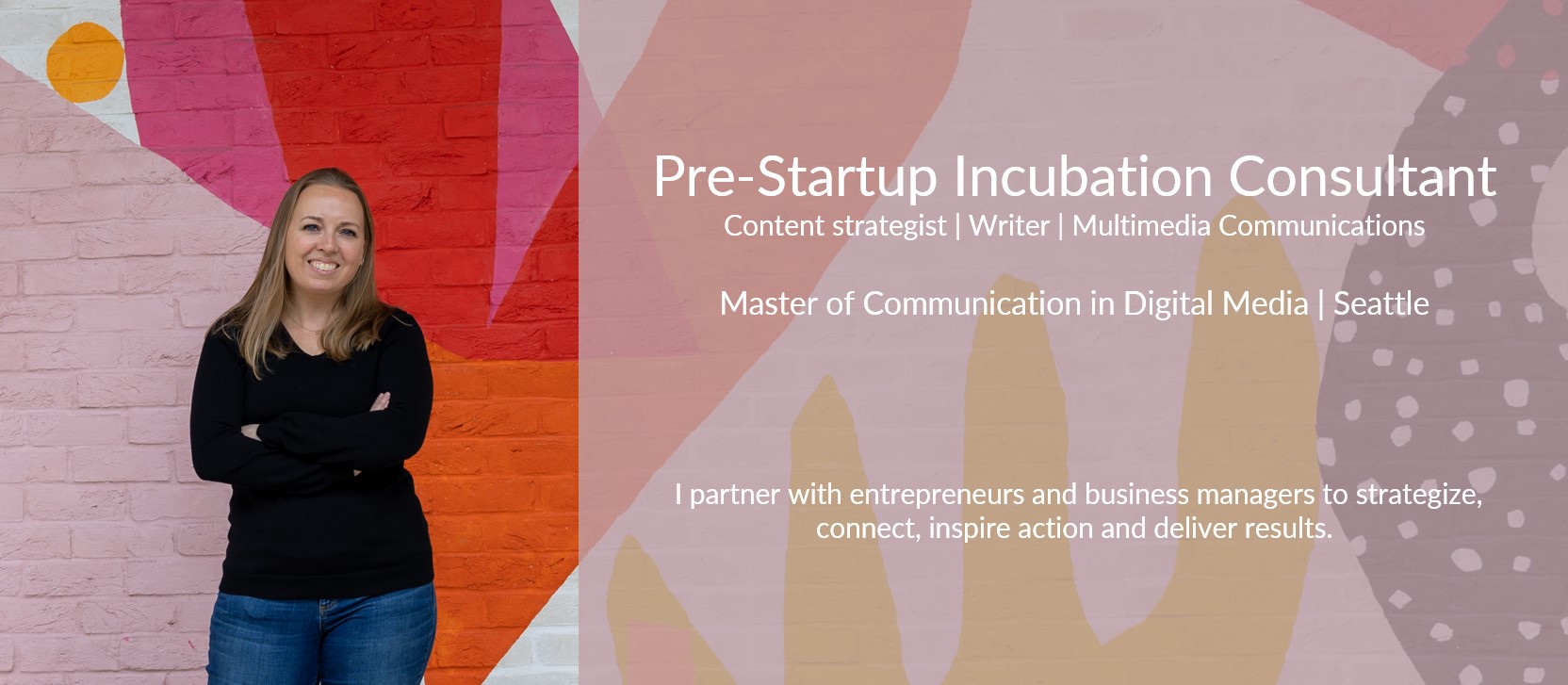 Make a website or LinkedIn banner

Copy/ paste high resolution photo into PowerPoint

Expand a big as possible

Screenshot & save as photo

Import onto website or LinkedIn
Professional Photo
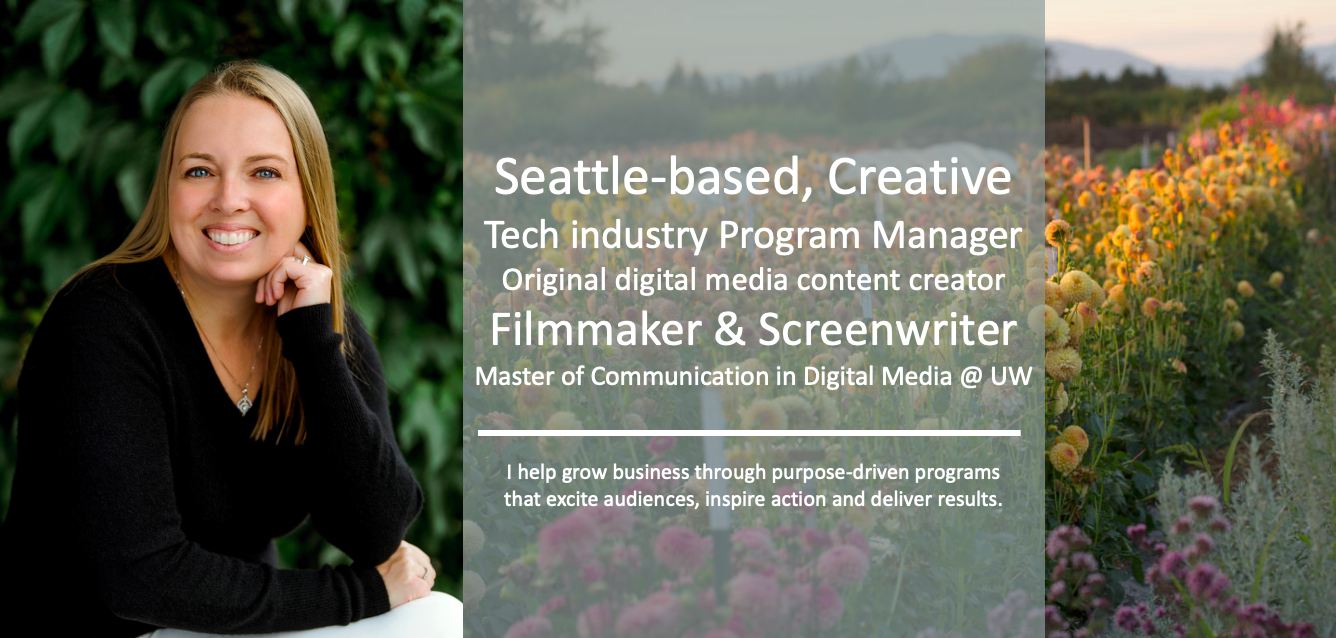 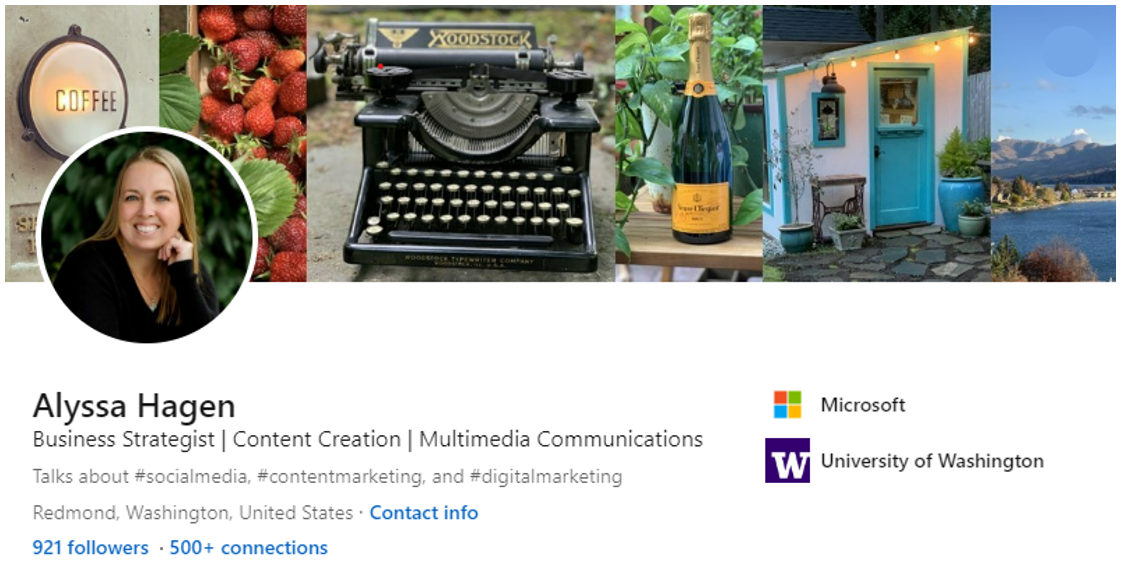 Transparent text box
Internet Photo
Hack | Quick PowerPoint Tutorial
Parting thoughts
Add SEO terms to your website. Get instructions here 

To have ads removed, upgrade your site, including SSL and add your custom domain. Add a favicon. 

Link to your site from your social media accounts. Instagram, LinkedIn, Medium

Write a LinkedIn post sharing a link to your site.
Here’s an example 

Put a reminder on your calendar to update your site every 6 months. 

Remember, your portfolio should reflect you at your best. Make it a work of art!
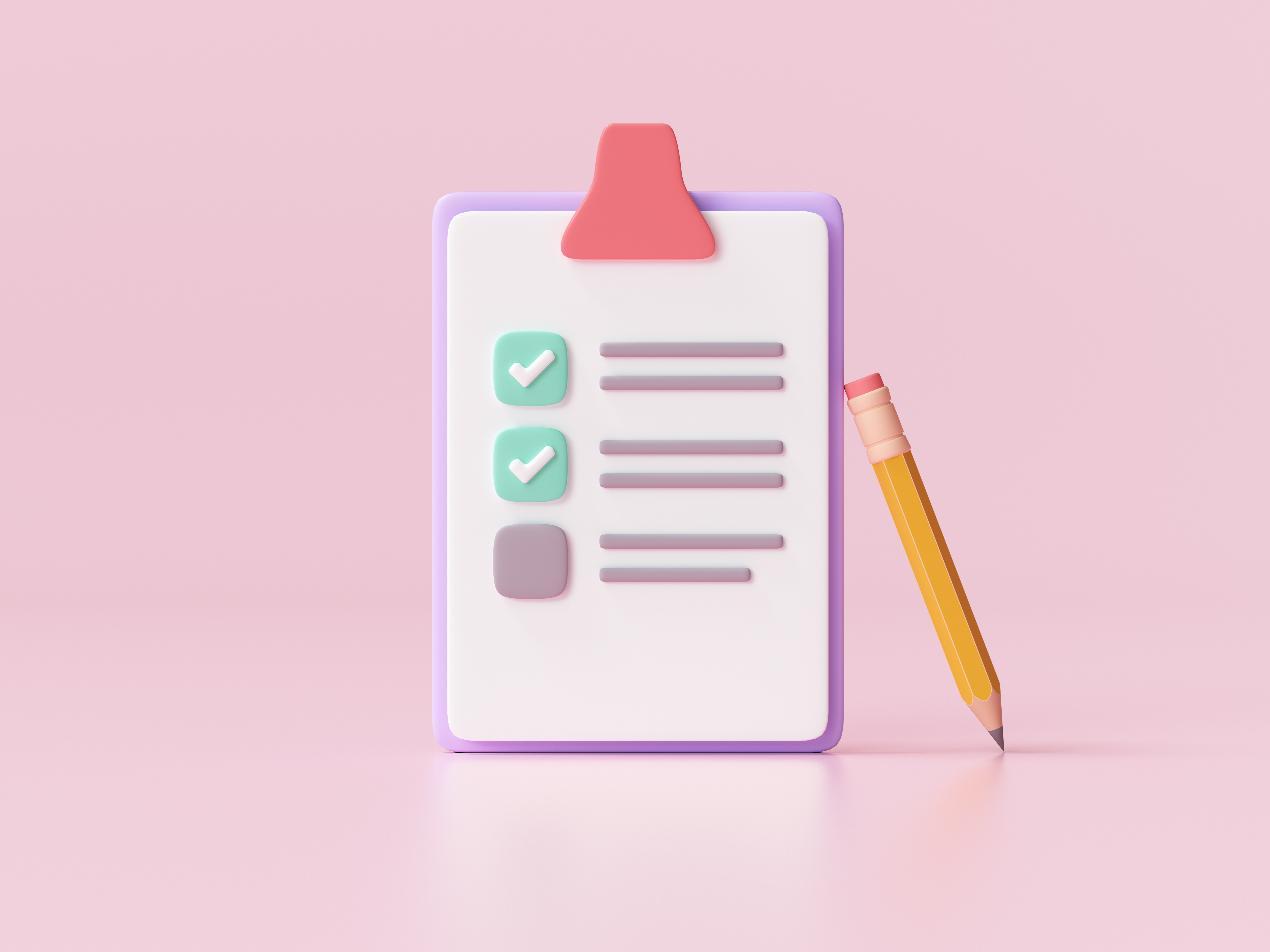 [Speaker Notes: No time to do this now, but]
Resources
Designing a more effective portfolio: 5 tips to make your design portfolio more likely to land you a job

Online portfolios
​Lindsay Daniels | Live Action Director @ Fancy Content
​Ejolee L Mitchell | Social media strategist in Non-profit sector
Victoria Pinheiro | UX Design @ Microsoft | CommLead Cohort 17
Follow Tori on LinkedIn and check out her genius “People Sheet” template
Alyssa Hagen | Marketing & Entrepreneurship | CommLead Cohort 19
Thank you!
Special thanks to Kirsten Mintun, and Brooke Prieskorn (MCCN Cohort 20) for their detailed and thorough #PortfolioSummer materials.  
https://www.linkedin.com/in/brookeprieskorn/
https://www.linkedin.com/in/kirsten-mintun/ 

Thanks to Liyao Zhao, Jiaxi (Jessie) Yu and Isaac Weaver of CommLead for arranging the logistics for this workshop!
Thankyou to the CommLead Alumni Fellows program.
No artist tolerates reality.
-Nietzsche
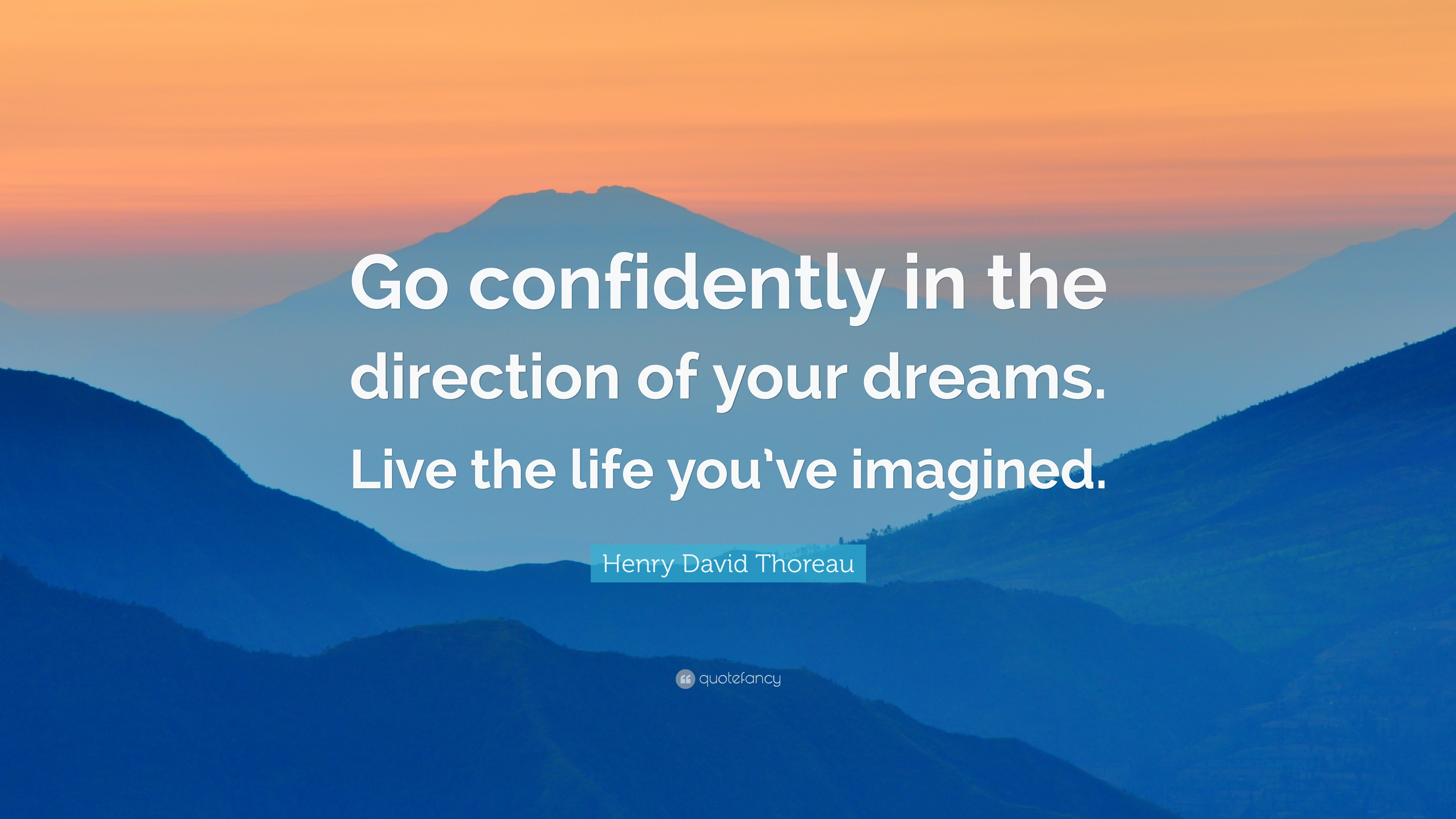 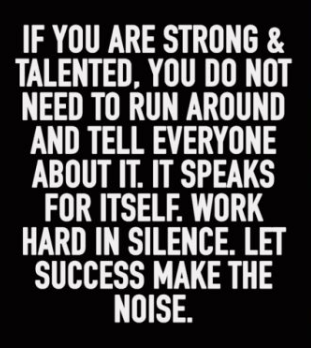 “I was not someone who should have the life I have now, and yet I do… I whispered, “Why not me?” And I kept whispering it for seventeen years; and here I am.

Don’t let anyone tell you that you can’t do something, but especially not yourself. Go conquer the world. Just remember this: Why not you? You made it this far.”

-Mindy Kaling
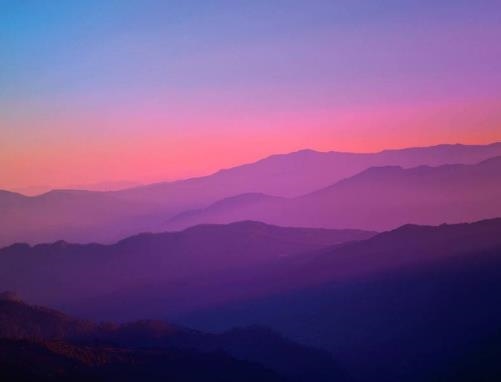 Thank you




AlyssaHagen@gmail.com
www.AlyssaHagen.com